PŘÍRODNÍ POLYMERYCELULÓZADOPLNĚK 1SEM  různých papírů
RNDr. Ladislav Pospíšil, CSc.
POLYMER INSTITUTE BRNO 
spol. s r.o.
23. 1. 2014
PŘÍRODNÍ POLYMERY PŘF MU  8 doplněk SEM různých papírů 2013
1
Výroba papíru
PAPÍR
Plošný listový materiál s plošnou hmotností do 250 g/m2, složený z vláken a dalších přísad, které určují jeho specifikaci
Kartón a lepenka > 250 g/m2
PŘÍRODNÍ POLYMERY PŘF MU  8 doplněk SEM různých papírů 2013
23. 1. 2014
2
Výroba papíru
PAPÍR
Plošný listový materiál s plošnou hmotností do 250 g/m2, složený z vláken a dalších přísad, které určují jeho specifikaci
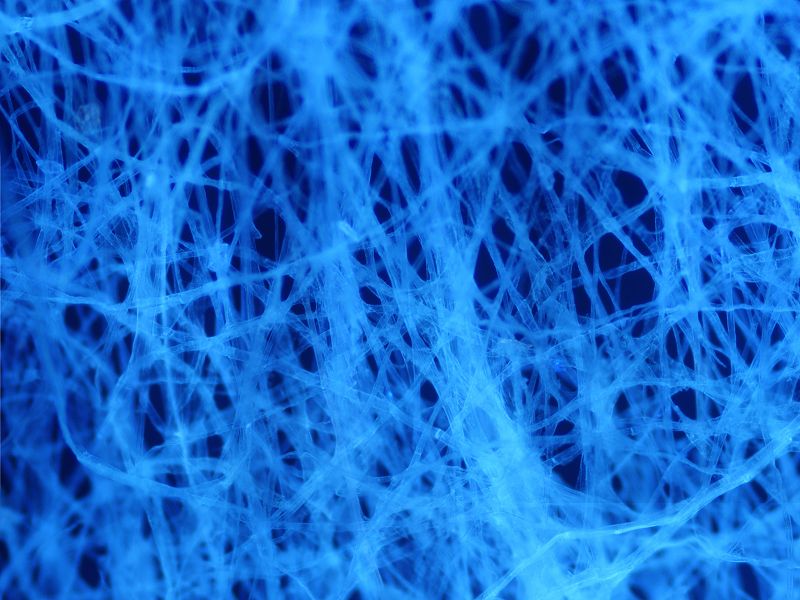 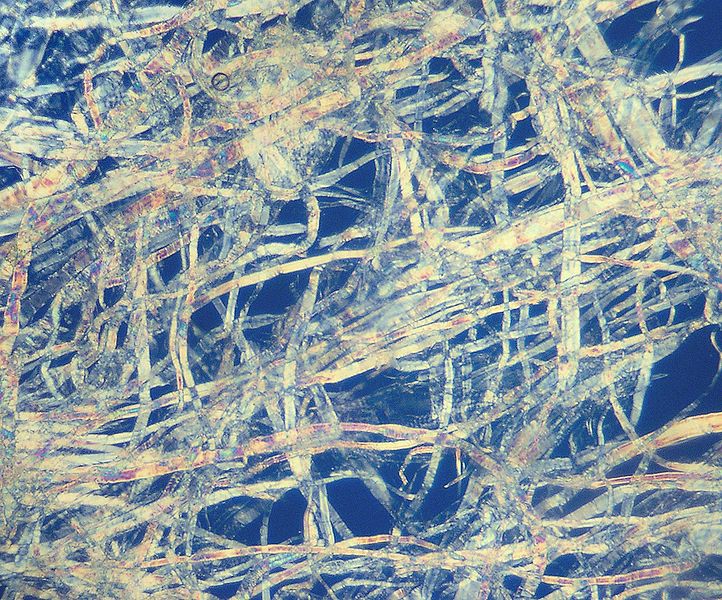 Papír  800x
Buničina 200x
23. 1. 2014
PŘÍRODNÍ POLYMERY PŘF MU  8 doplněk SEM různých papírů 2013
3
Snímkované druhy papíru
1 - papír křídový
2 - dřevovinový papír
3 - papír filtrační
4 - papír nebělený (kávový flitr)
5 - ruční papír Velké Losiny
PŘÍRODNÍ POLYMERY PŘF MU  8 doplněk SEM různých papírů 2013
23. 1. 2014
4
Papír křídový 1
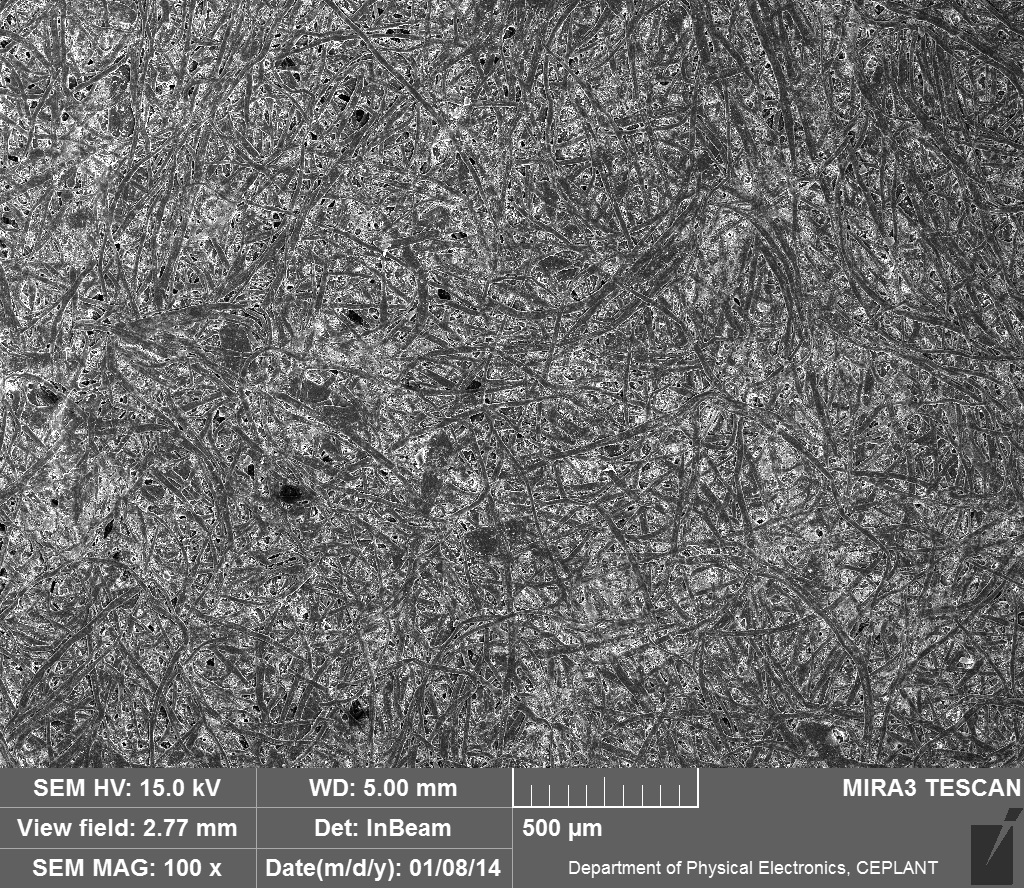 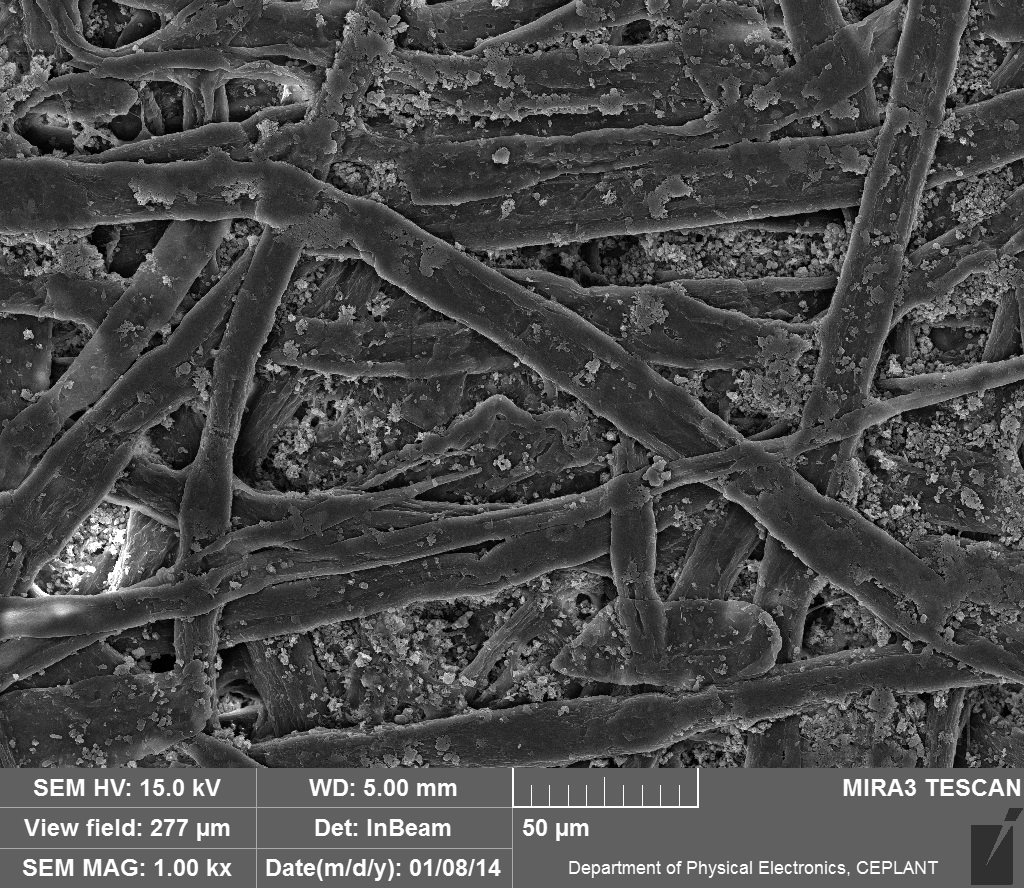 Všimněte si částic plniv
23. 1. 2014
PŘÍRODNÍ POLYMERY PŘF MU  8 doplněk SEM různých papírů 2013
5
Papír křídový 2
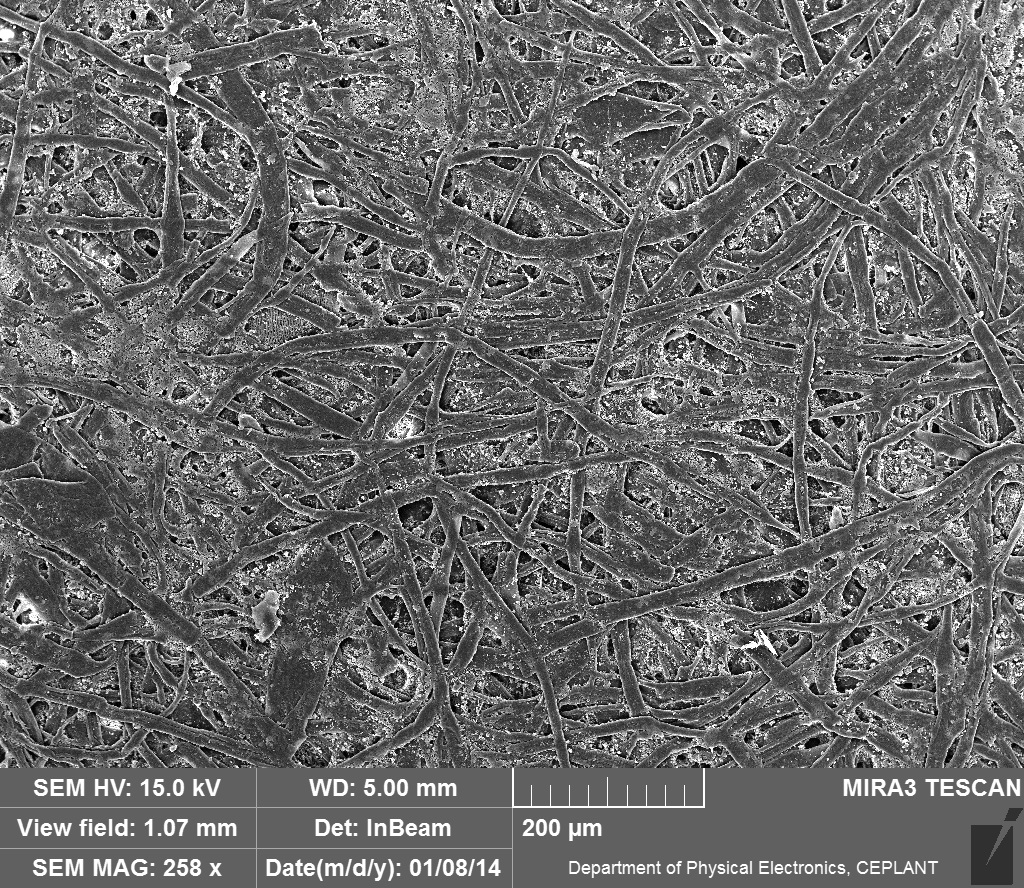 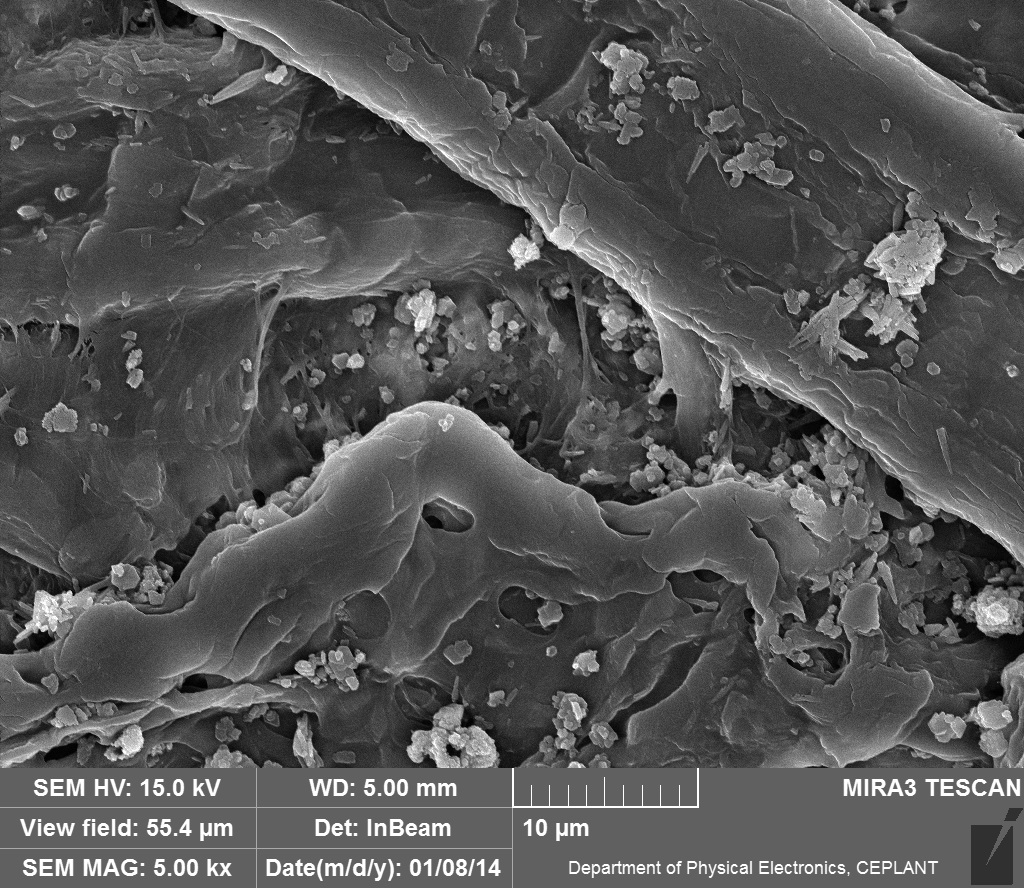 Všimněte si částic plniv
23. 1. 2014
PŘÍRODNÍ POLYMERY PŘF MU  8 doplněk SEM různých papírů 2013
6
Papír křídový 3
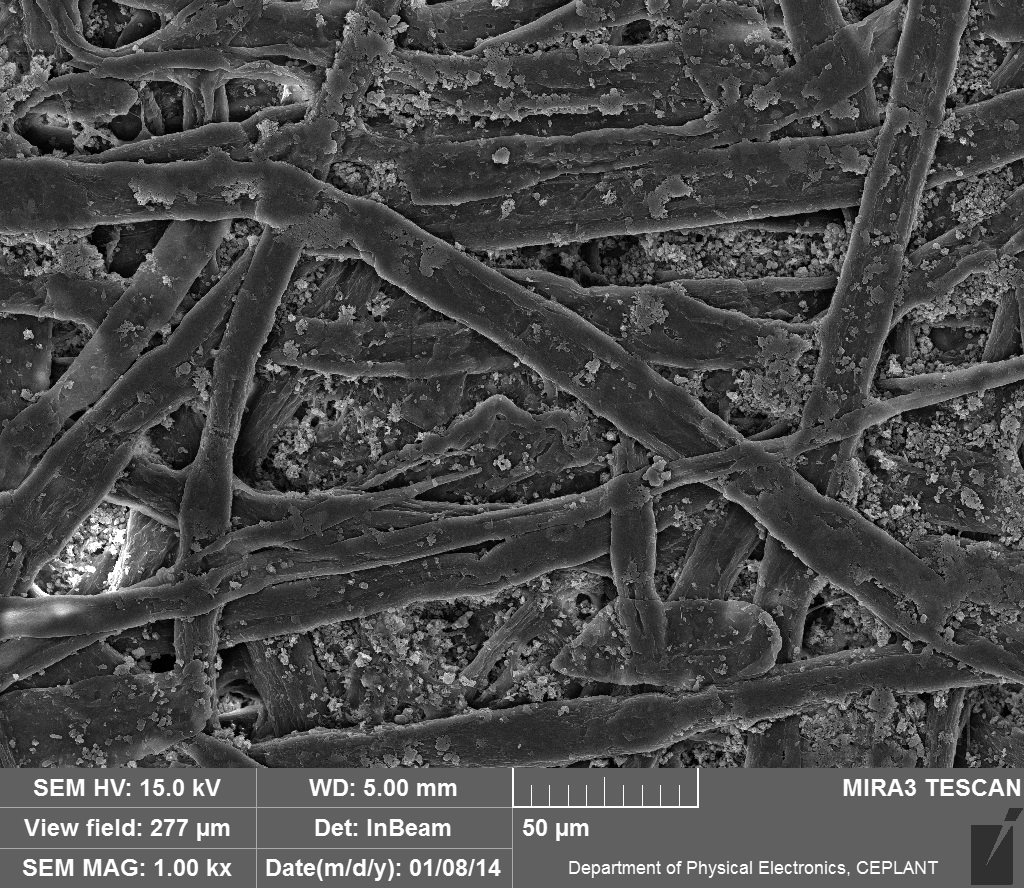 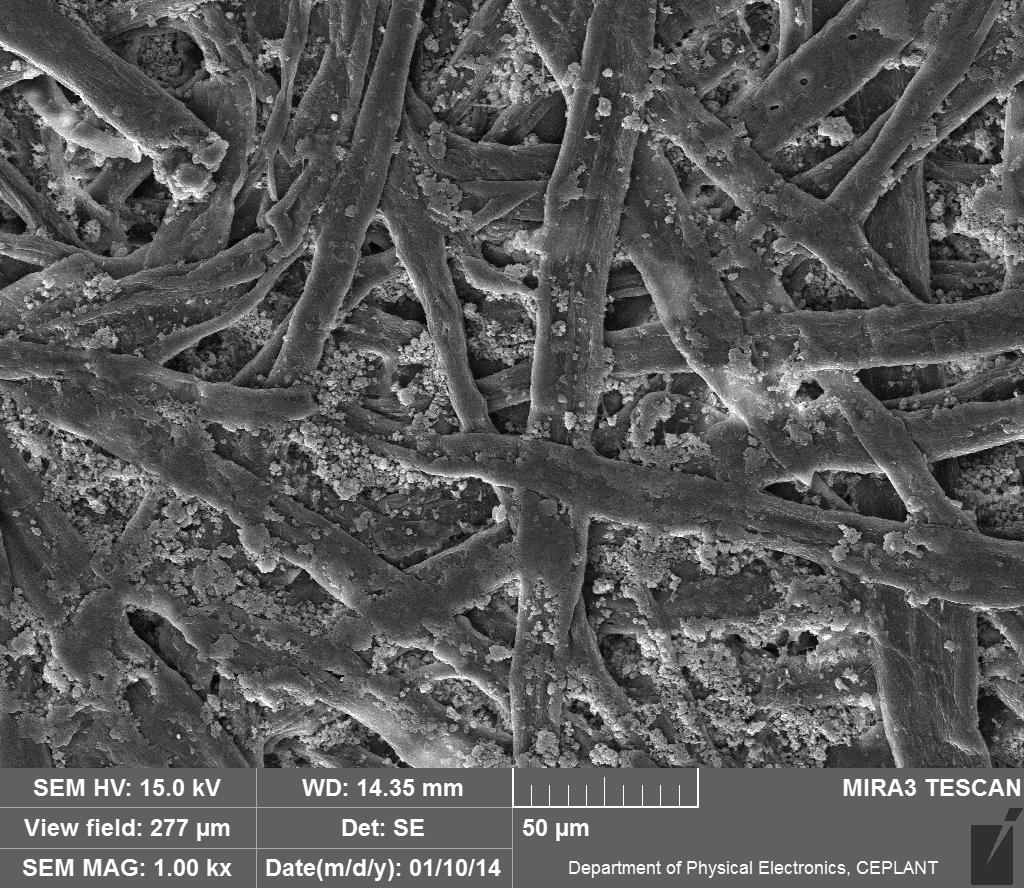 Všimněte si částic plniv
Dvě různá místa vzorku a stejné zvětšení
23. 1. 2014
PŘÍRODNÍ POLYMERY PŘF MU  8 doplněk SEM různých papírů 2013
7
Papír křídový 4
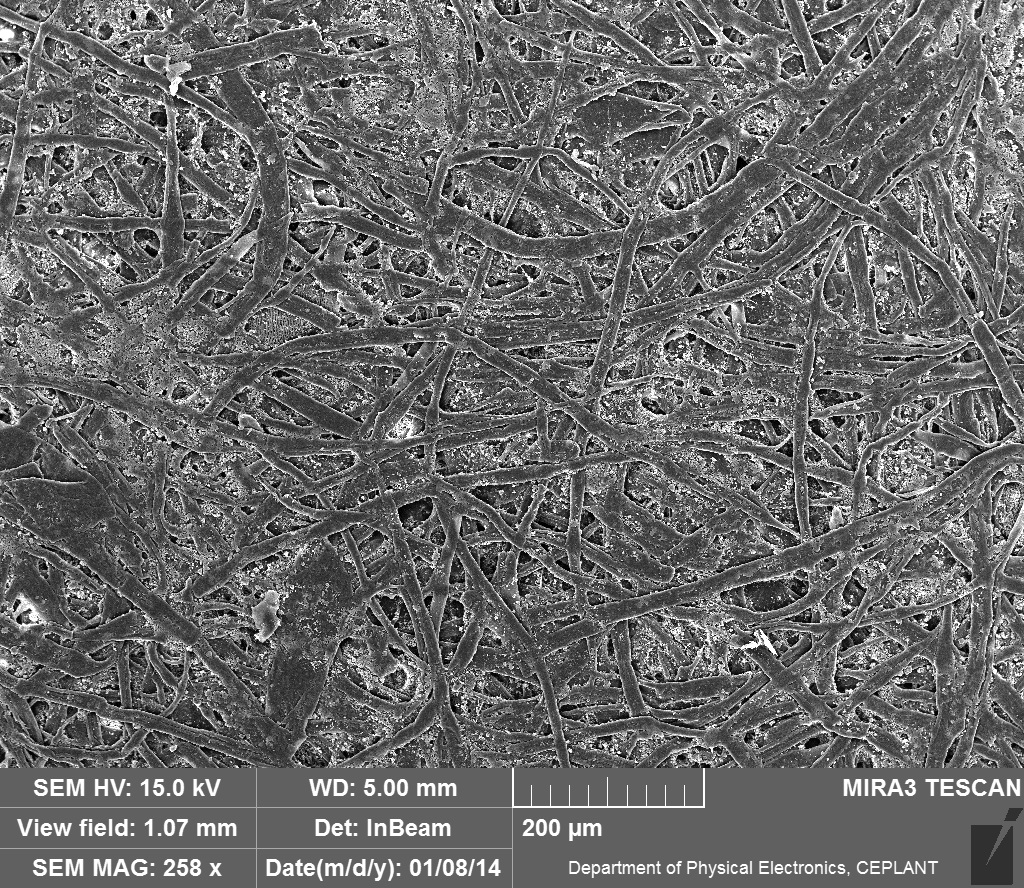 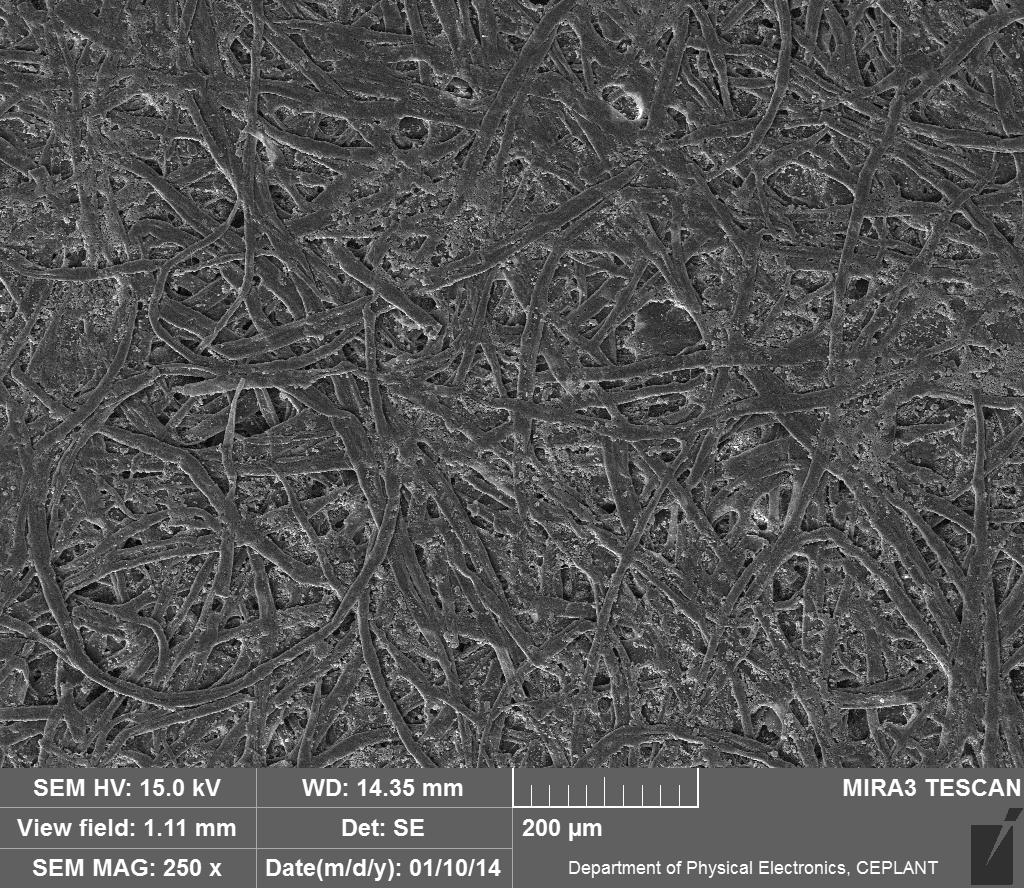 Všimněte si zploštění vláken, patrně po kalandrování
Dvě různá místa vzorku a stejné zvětšení
23. 1. 2014
PŘÍRODNÍ POLYMERY PŘF MU  8 doplněk SEM různých papírů 2013
8
Papír dřevovinový 1
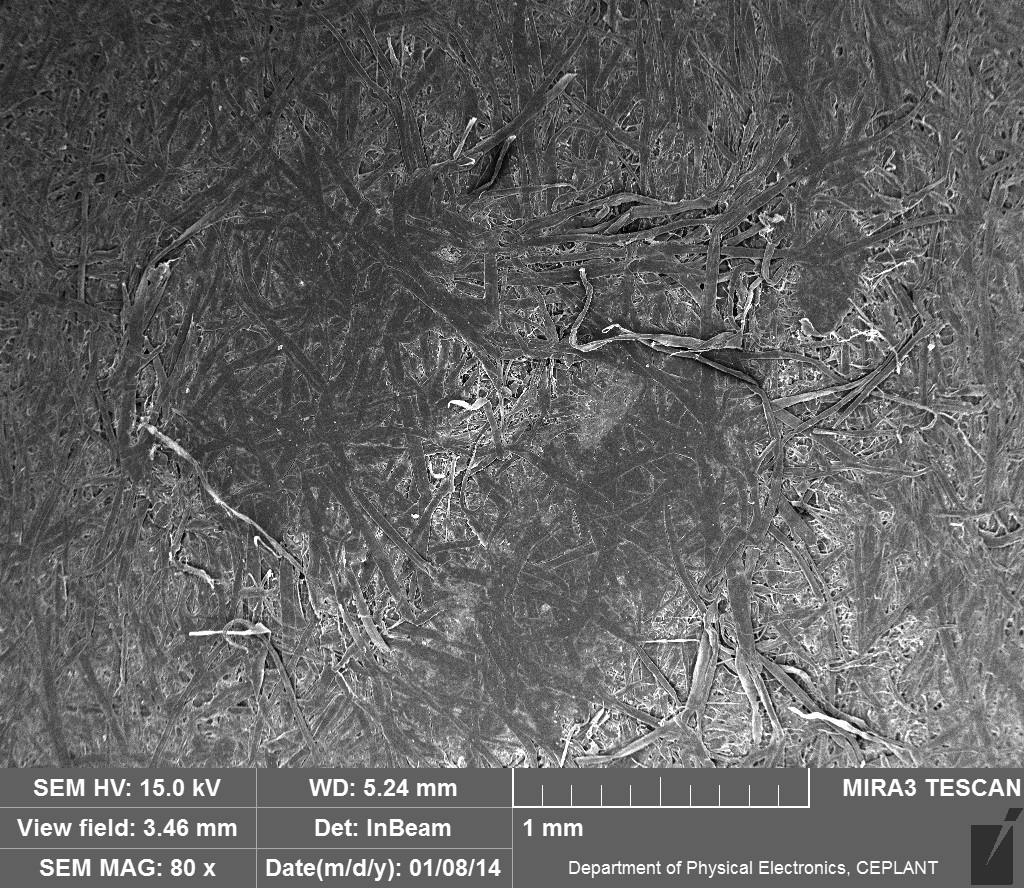 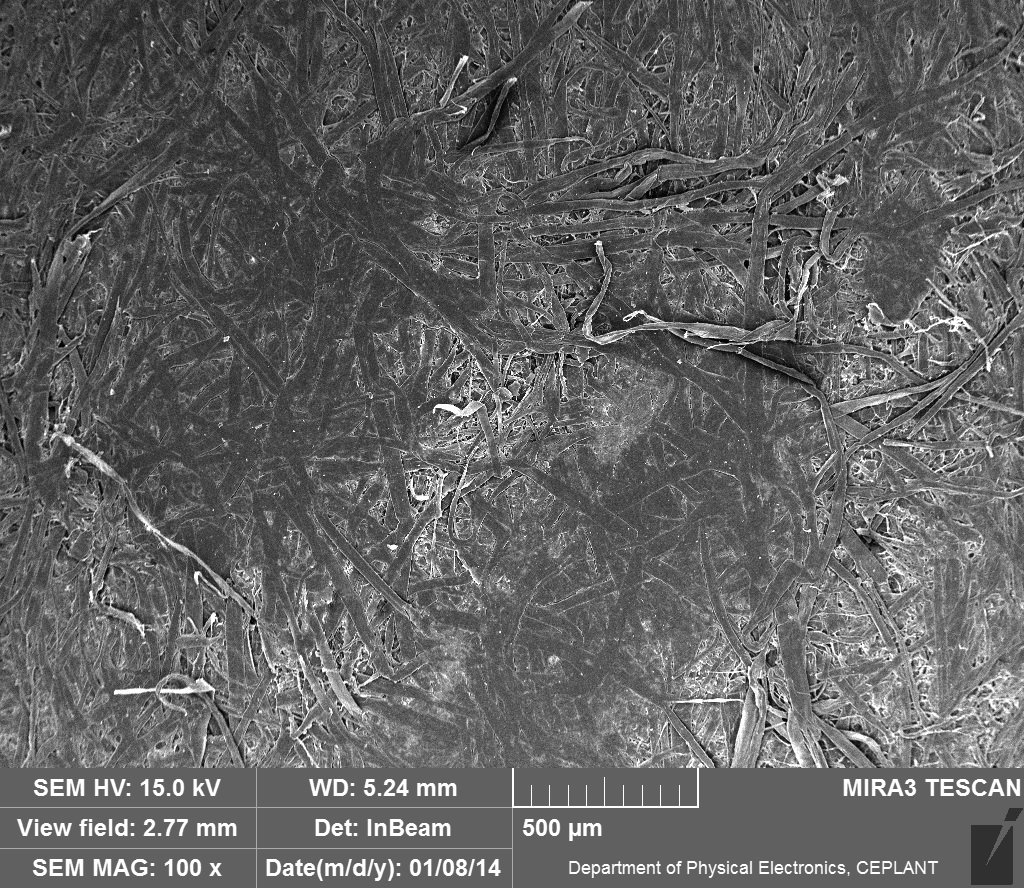 Všimněte si tmavších míst, což je patrně velká částice DŘEVOVINY  pod vlákny
Papír je ze slovníku vydaného v roce 1959
23. 1. 2014
PŘÍRODNÍ POLYMERY PŘF MU  8 doplněk SEM různých papírů 2013
9
Papír dřevovinový 2
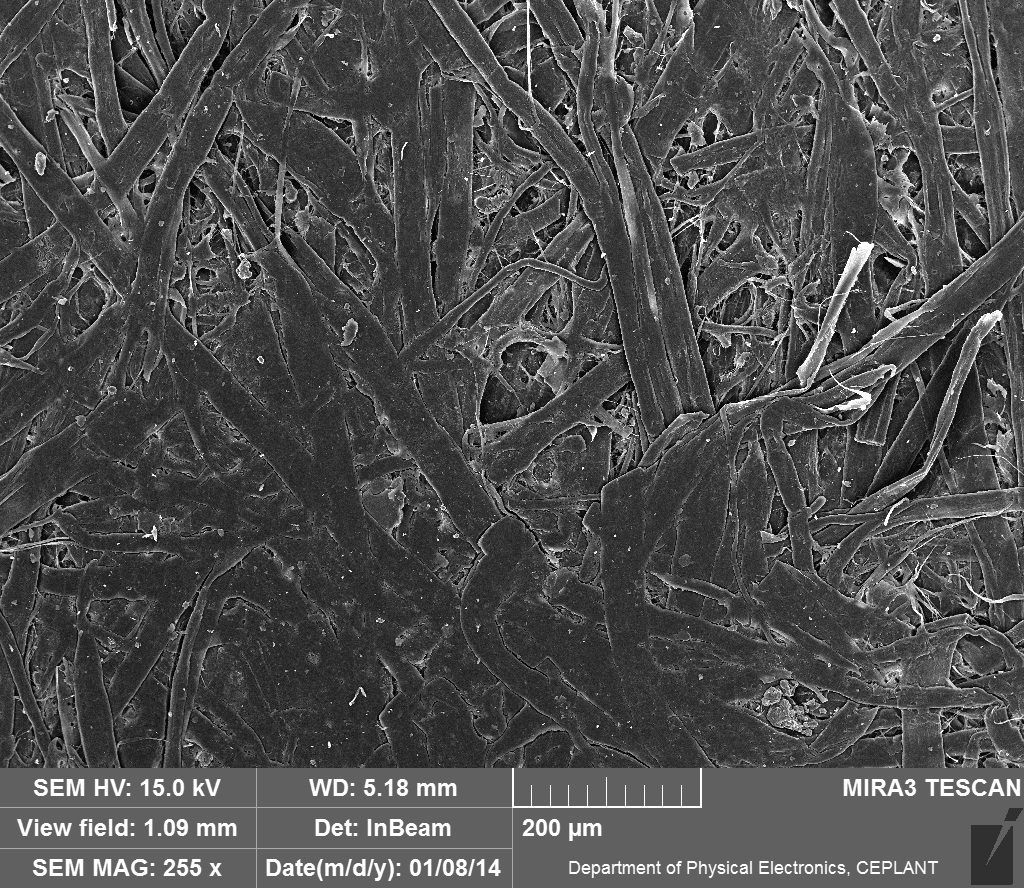 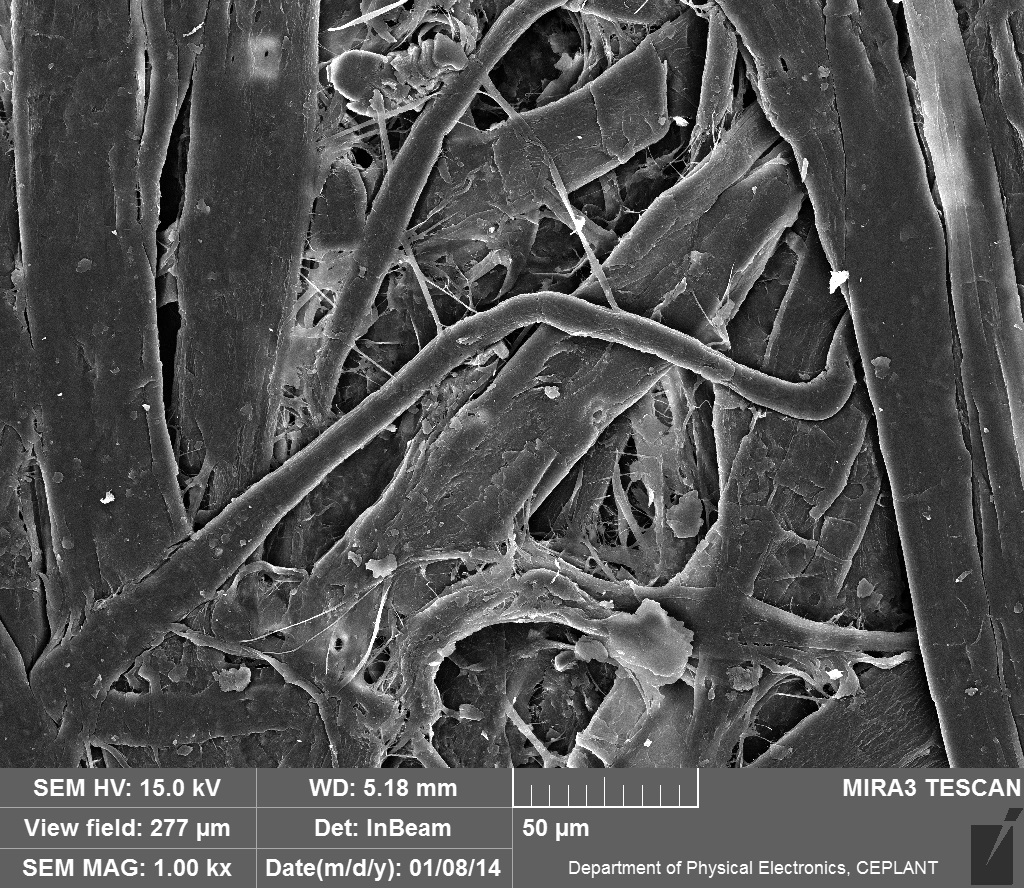 Všimněte si šířky vláken
Papír je ze slovníku vydaného v roce 1959
23. 1. 2014
PŘÍRODNÍ POLYMERY PŘF MU  8 doplněk SEM různých papírů 2013
10
Papír dřevovinový 3
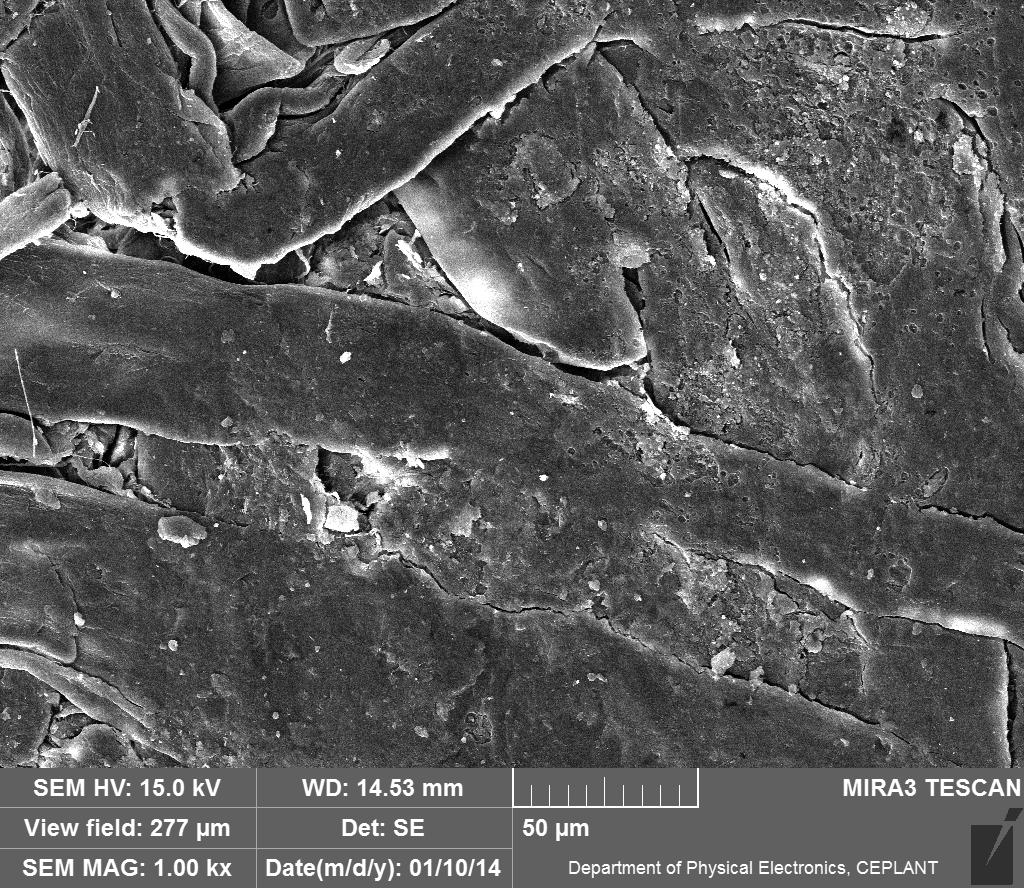 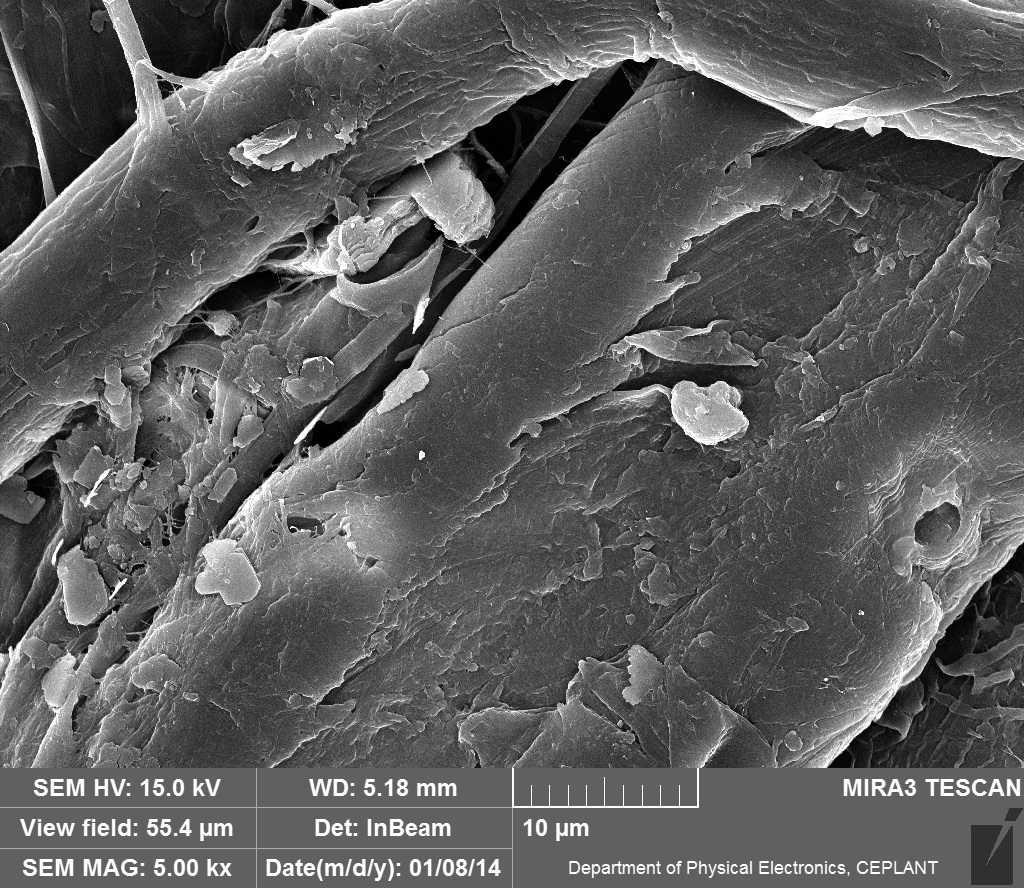 Všimněte si šířky vláken
Papír je ze slovníku vydaného v roce 1959
23. 1. 2014
PŘÍRODNÍ POLYMERY PŘF MU  8 doplněk SEM různých papírů 2013
11
Papír dřevovinový 4
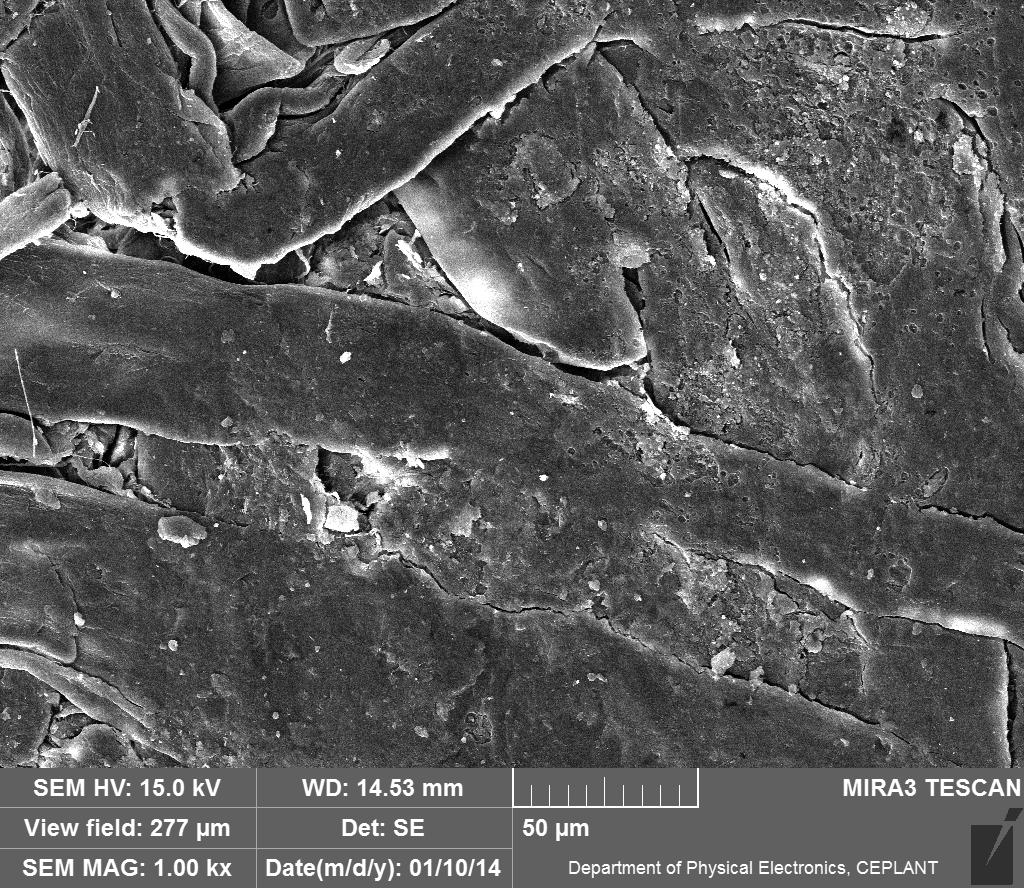 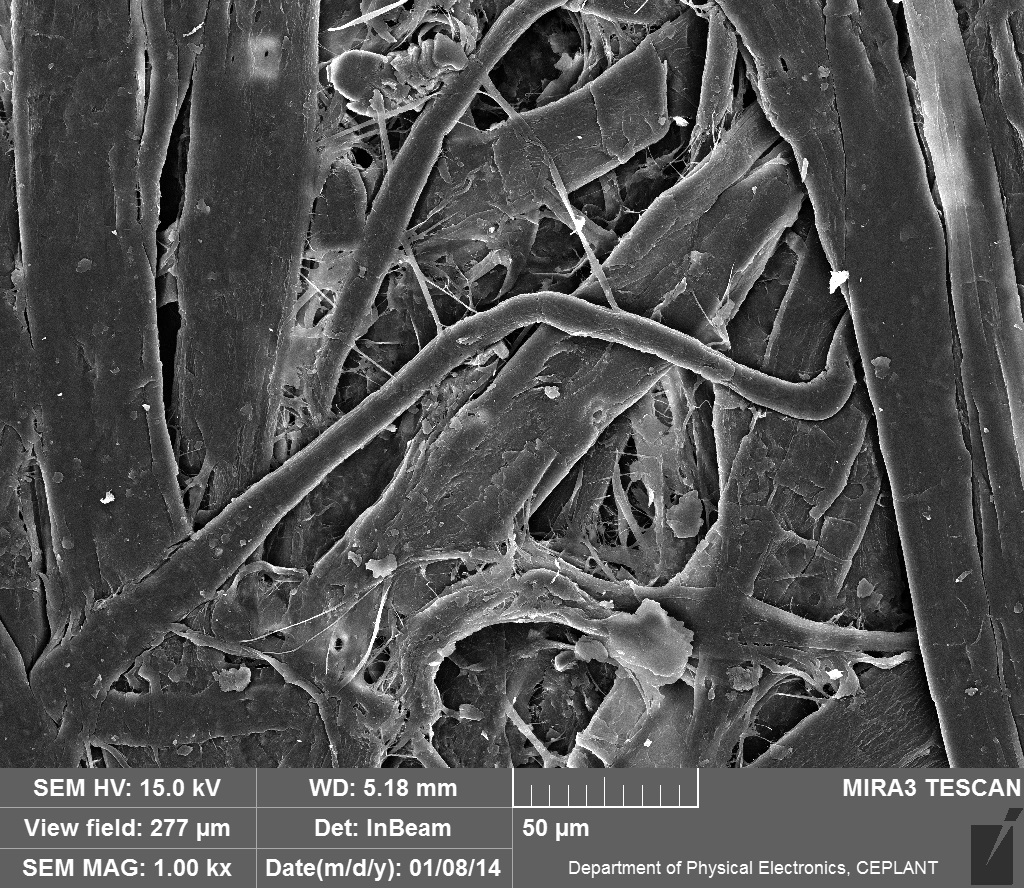 Dvě různá místa vzorku a stejné zvětšení
Papír je ze slovníku vydaného v roce 1959
23. 1. 2014
PŘÍRODNÍ POLYMERY PŘF MU  8 doplněk SEM různých papírů 2013
12
Papír dřevovinový 5
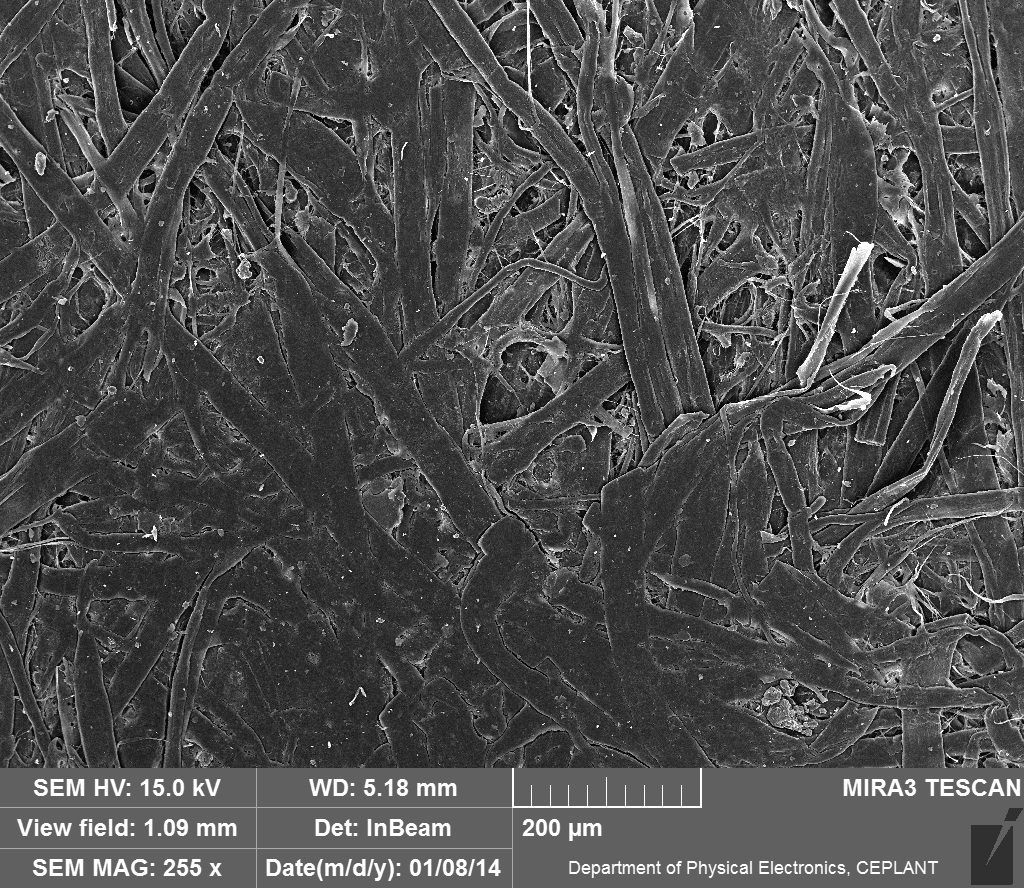 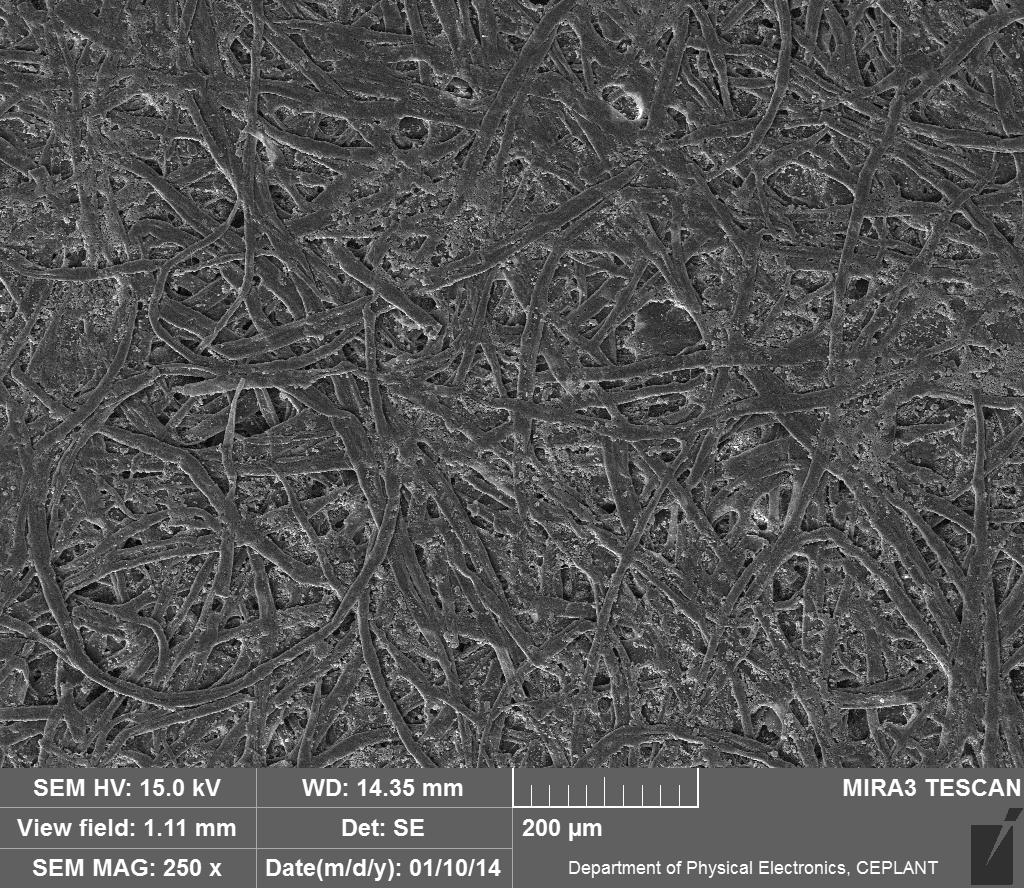 Dvě různá místa vzorku a stejné zvětšení
Papír je ze slovníku vydaného v roce 1959
23. 1. 2014
PŘÍRODNÍ POLYMERY PŘF MU  8 doplněk SEM různých papírů 2013
13
Papír filtrační laboratorní 1
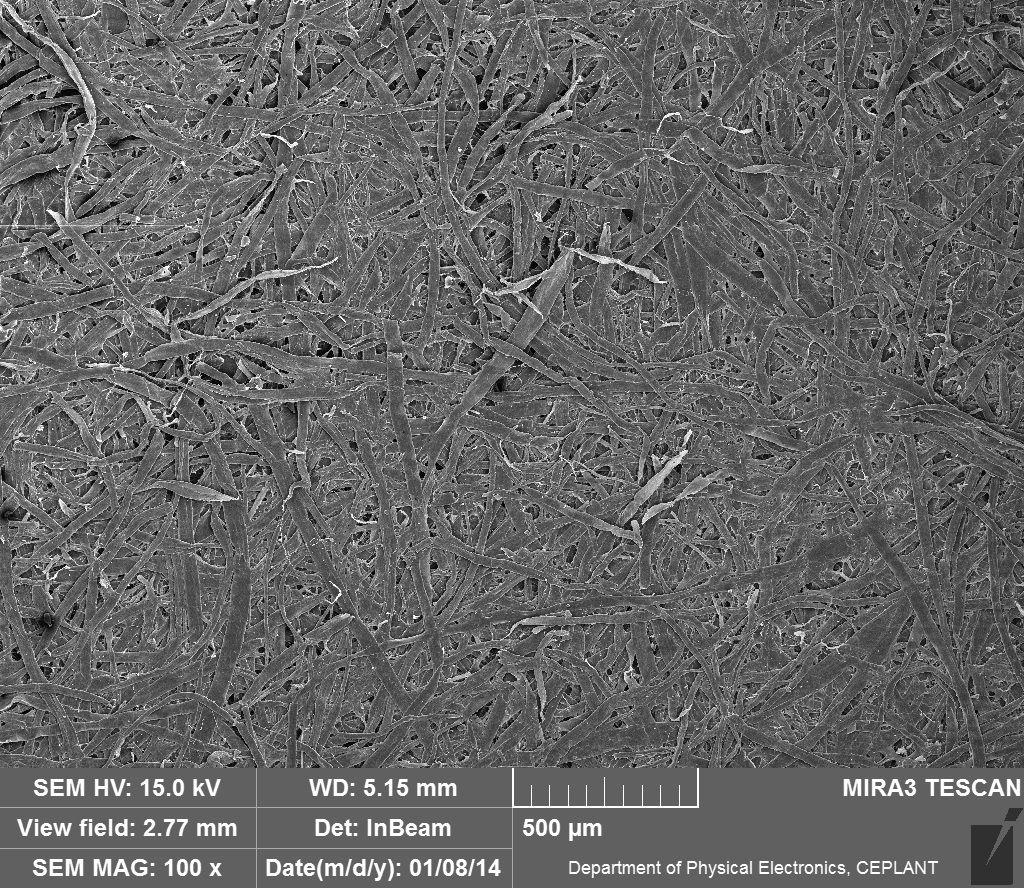 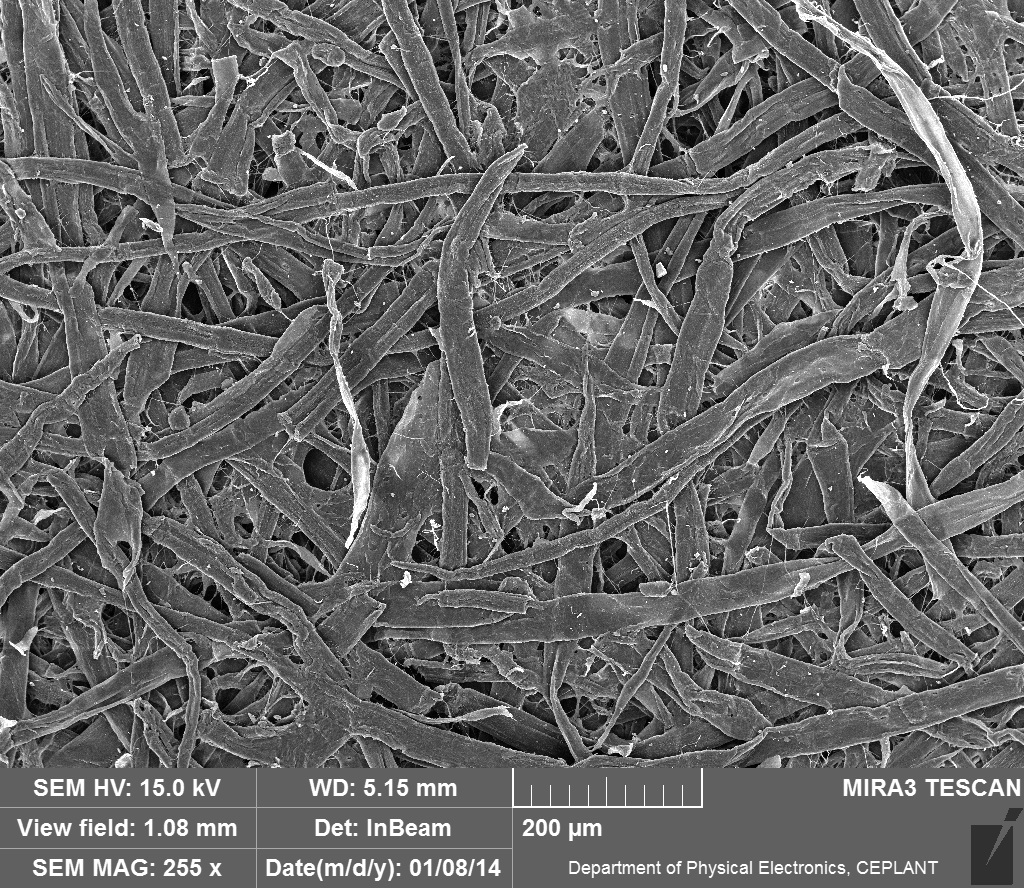 Všimněte si poměrně stejnoměrné šířky vláken a nepřítomnosti plniv a pojiv
Papír z běžného laboratorního „filtráku“ v arších, porezitu neznám
23. 1. 2014
PŘÍRODNÍ POLYMERY PŘF MU  8 doplněk SEM různých papírů 2013
14
Papír filtrační laboratorní 2
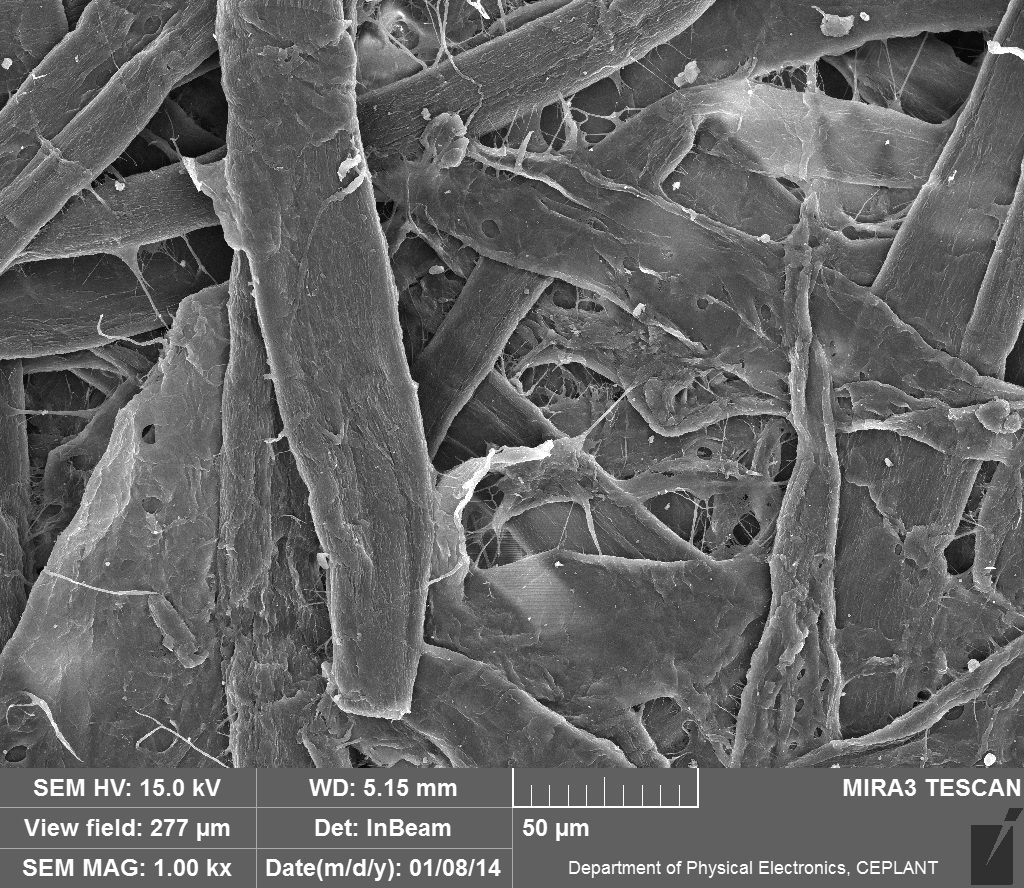 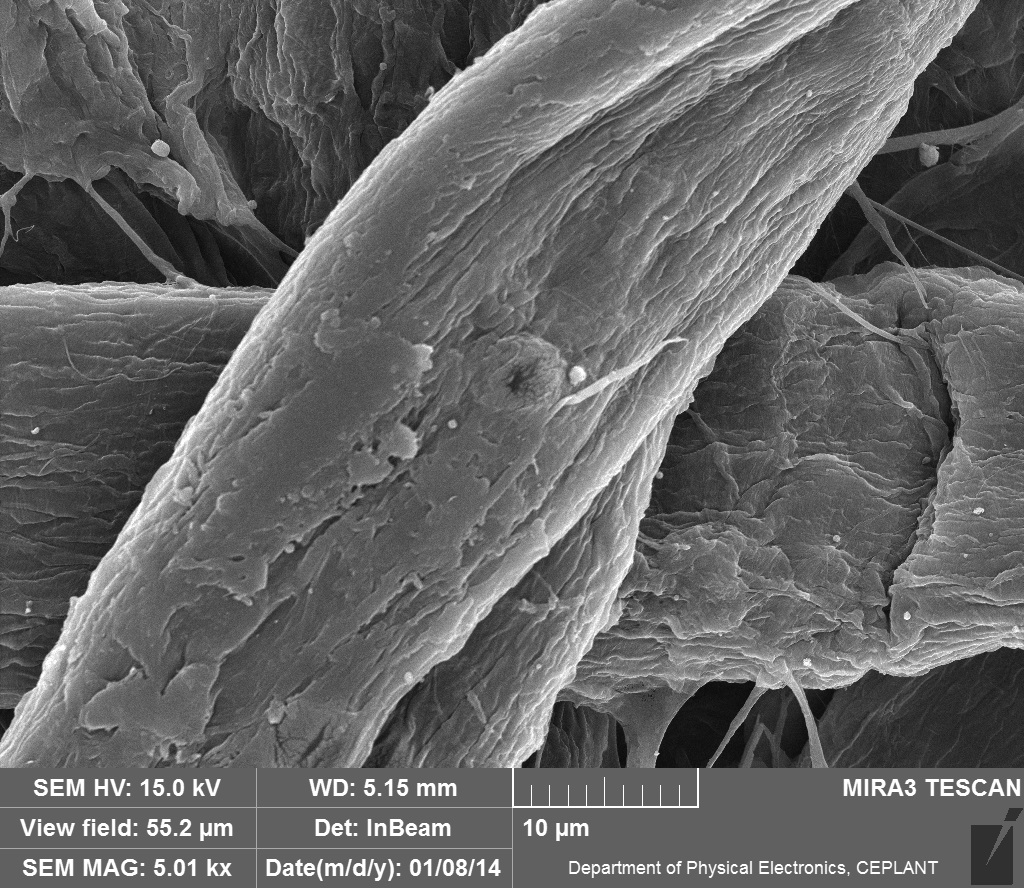 Papír z běžného laboratorního „filtráku“ v arších, porezitu neznám
23. 1. 2014
PŘÍRODNÍ POLYMERY PŘF MU  8 doplněk SEM různých papírů 2013
15
Papír filtrační laboratorní 3
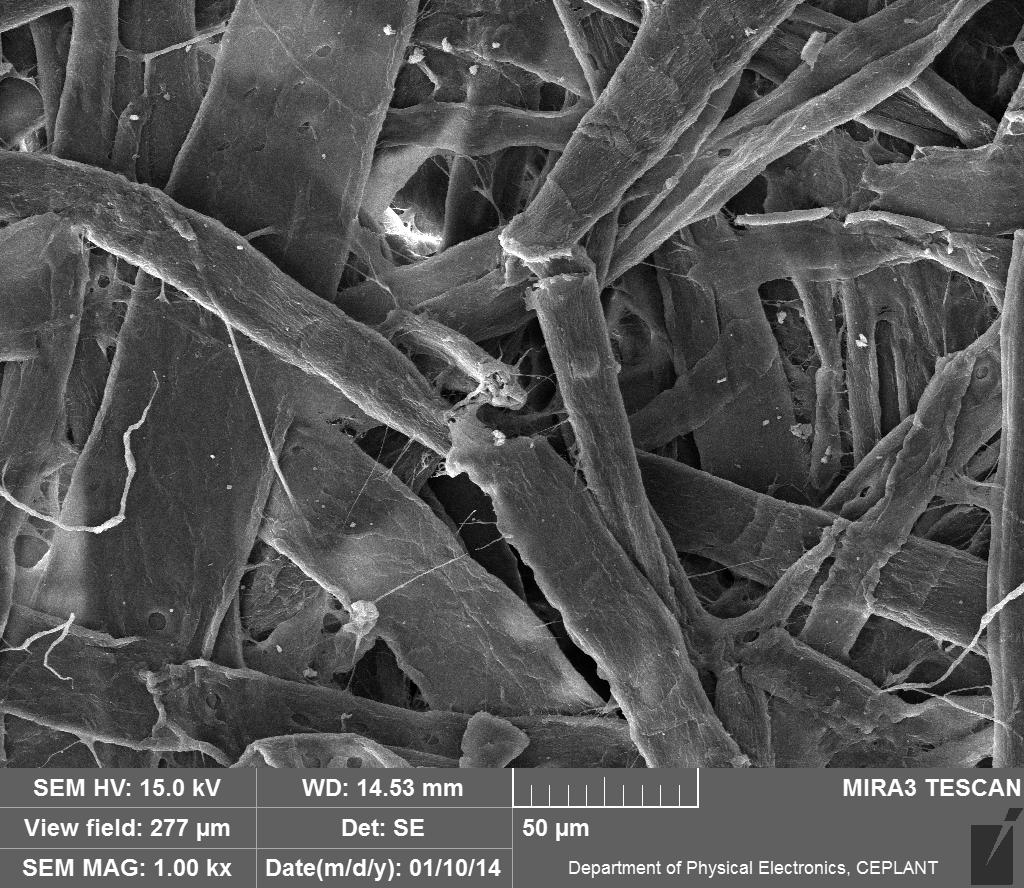 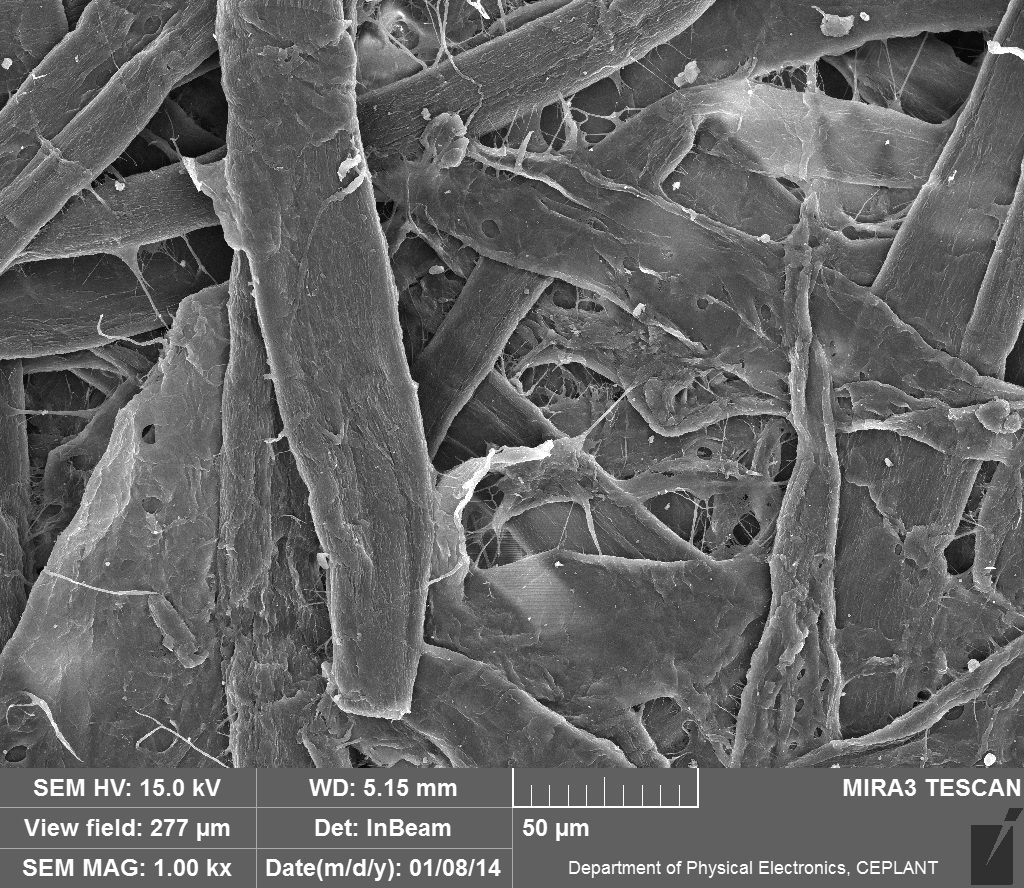 Dvě různá místa vzorku a stejné zvětšení
Papír z běžného laboratorního „filtráku“ v arších, porezitu neznám
23. 1. 2014
PŘÍRODNÍ POLYMERY PŘF MU  8 doplněk SEM různých papírů 2013
16
Papír filtrační laboratorní 4
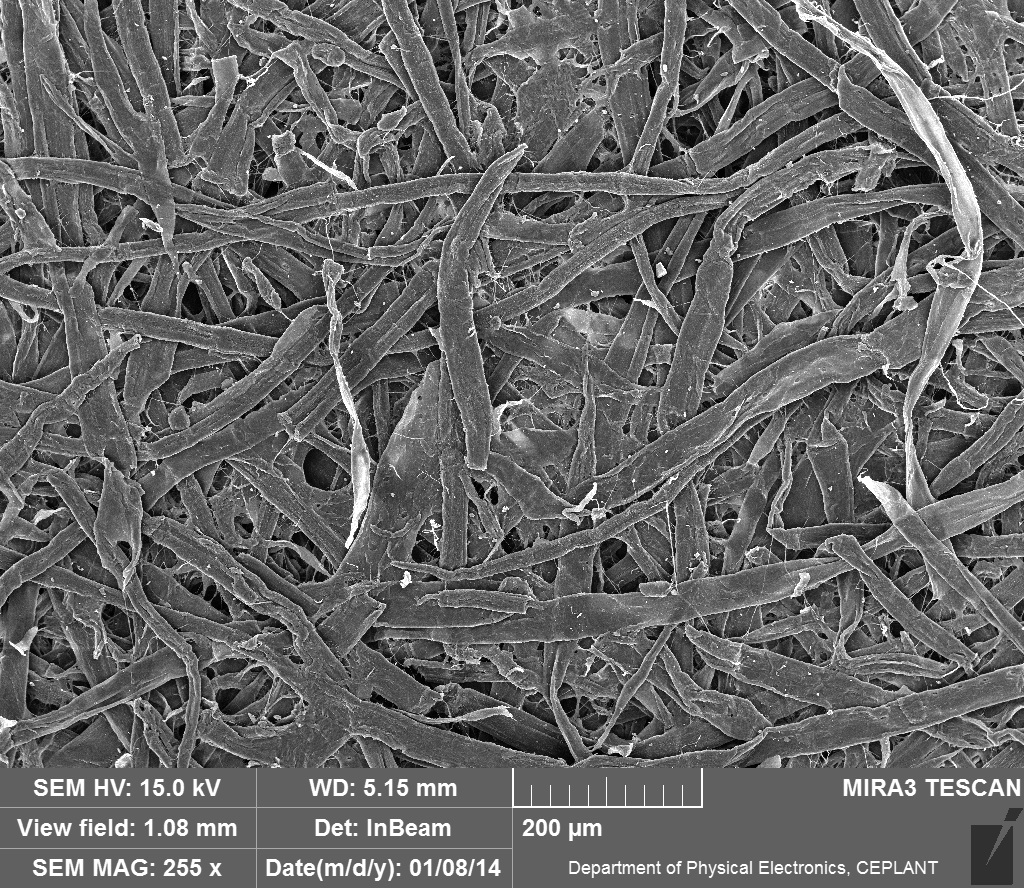 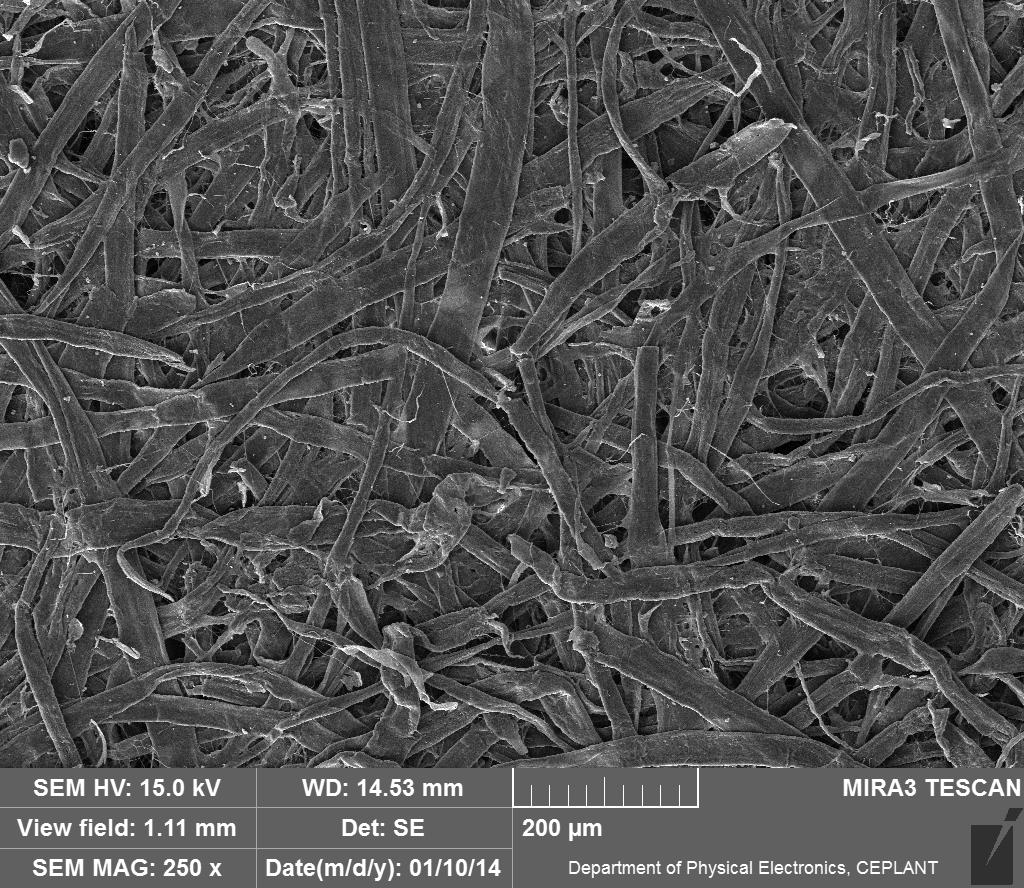 Dvě různá místa vzorku a stejné zvětšení
Papír z běžného laboratorního „filtráku“ v arších, porezitu neznám
23. 1. 2014
PŘÍRODNÍ POLYMERY PŘF MU  8 doplněk SEM různých papírů 2013
17
Papír filtrační KÁVOVÝ 1
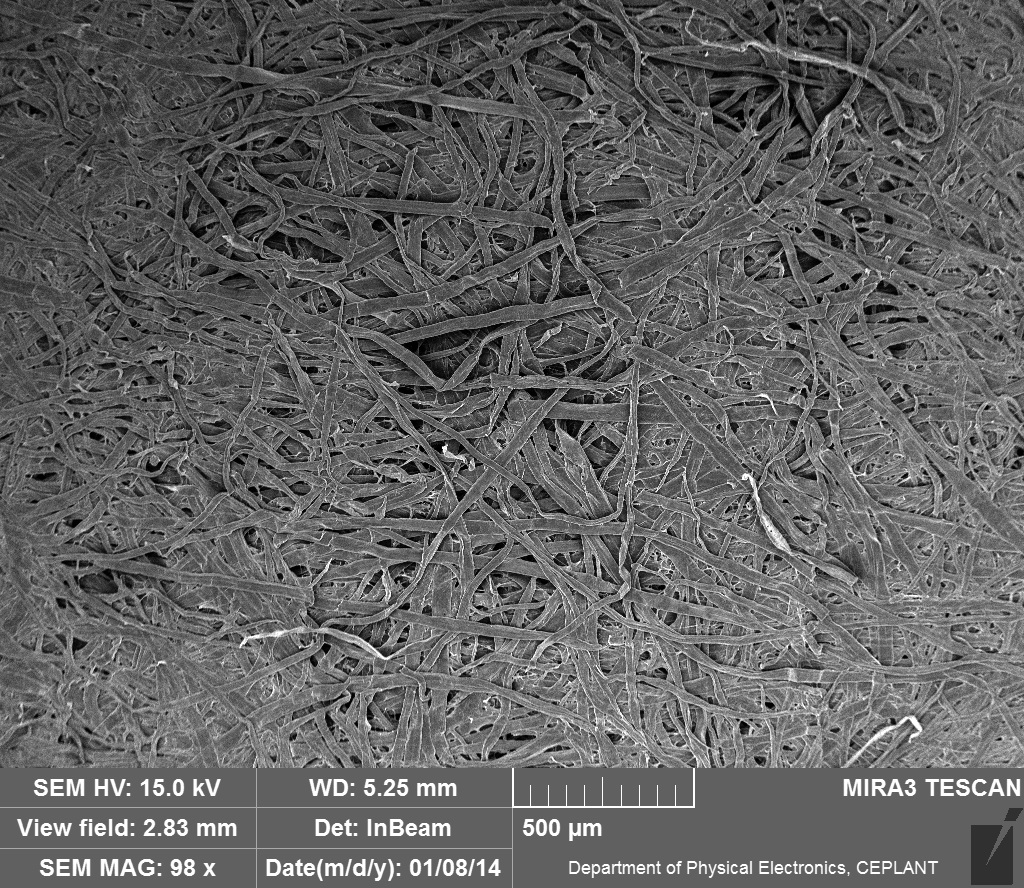 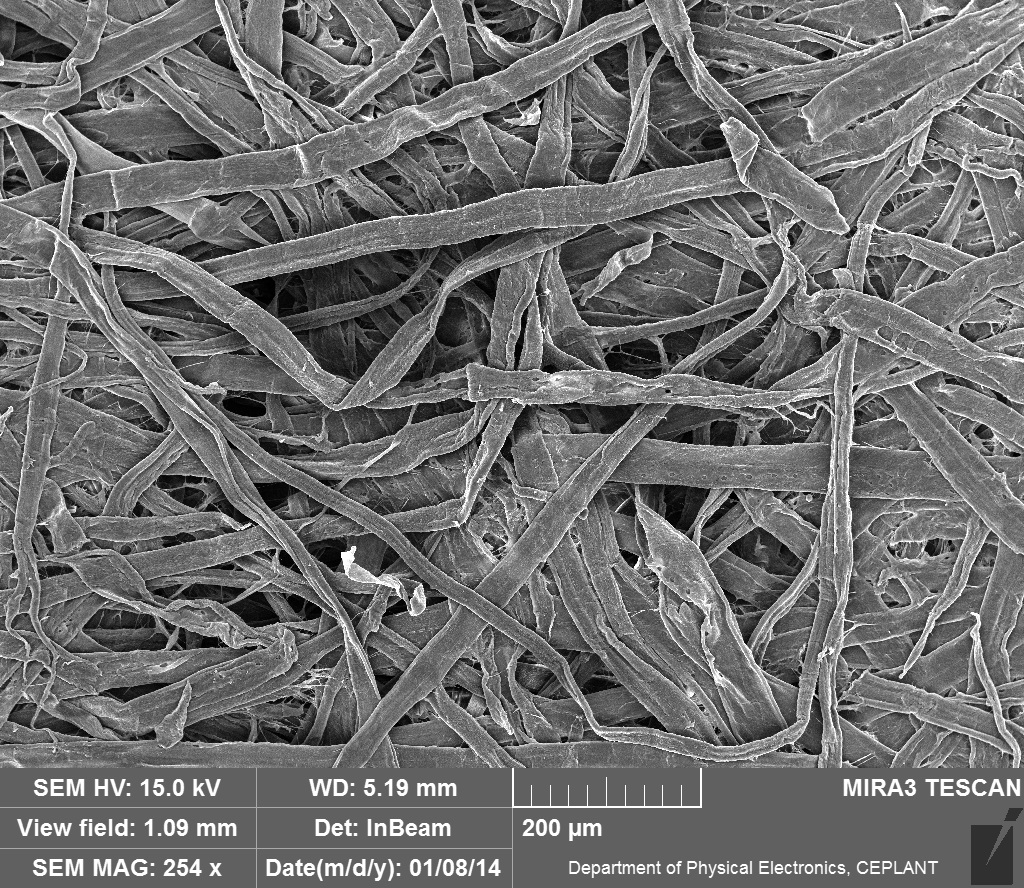 Všimněte si poměrně stejnoměrné šířky vláken a nepřítomnosti plniv a pojiv
Papír z NEBĚLENÉ CELULÓZY
23. 1. 2014
PŘÍRODNÍ POLYMERY PŘF MU  8 doplněk SEM různých papírů 2013
18
Papír filtrační KÁVOVÝ 2
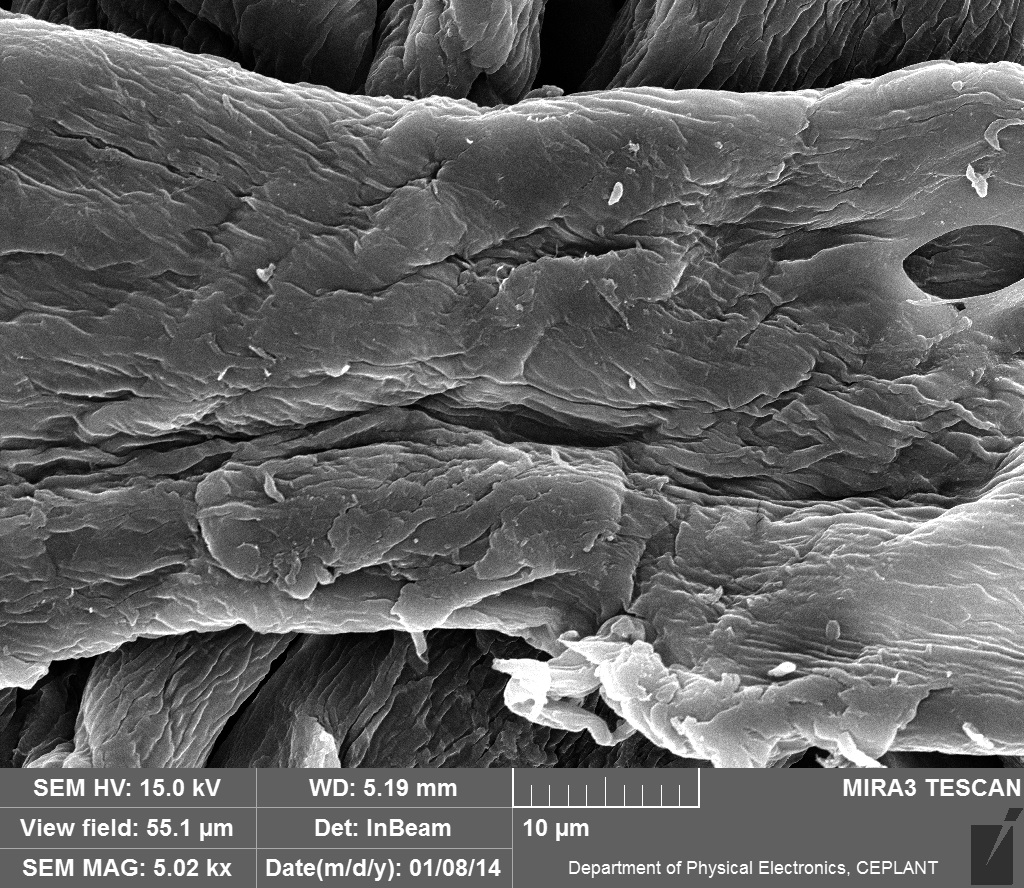 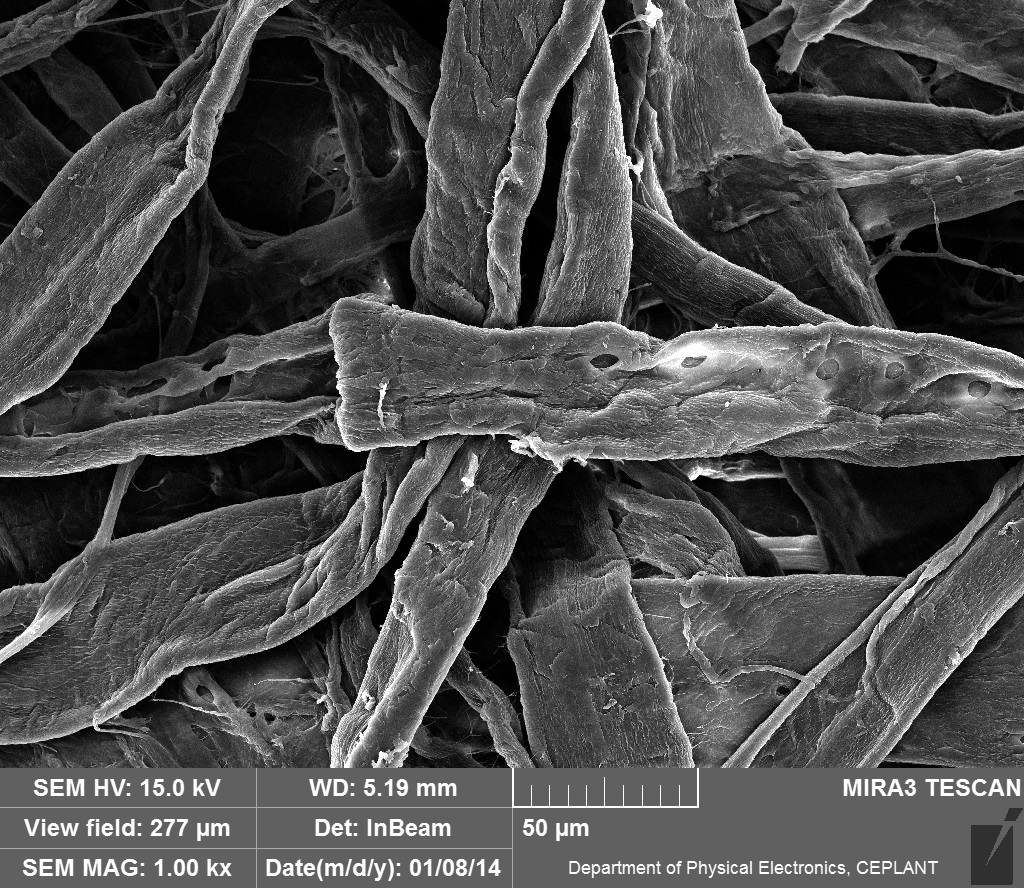 Všimněte si poměrně stejnoměrné šířky vláken a nepřítomnosti plniv a pojiv
Papír z NEBĚLENÉ CELULÓZY
23. 1. 2014
PŘÍRODNÍ POLYMERY PŘF MU  8 doplněk SEM různých papírů 2013
19
Papír filtrační KÁVOVÝ 3
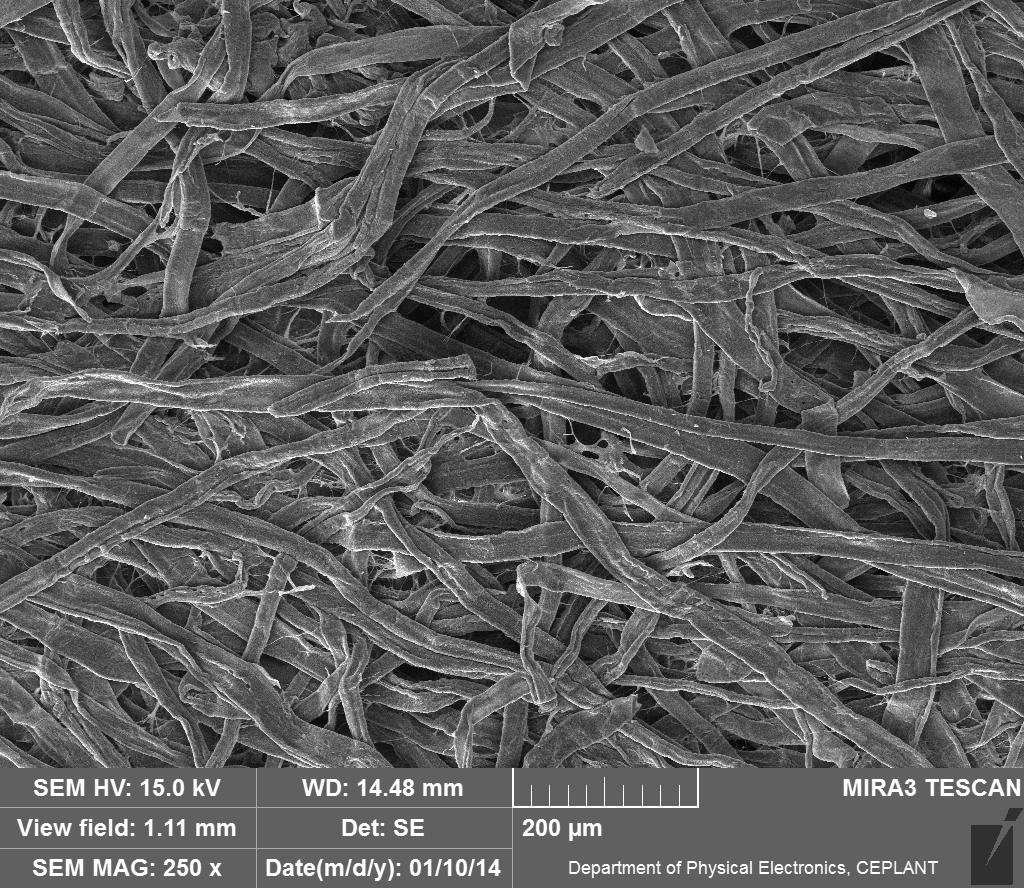 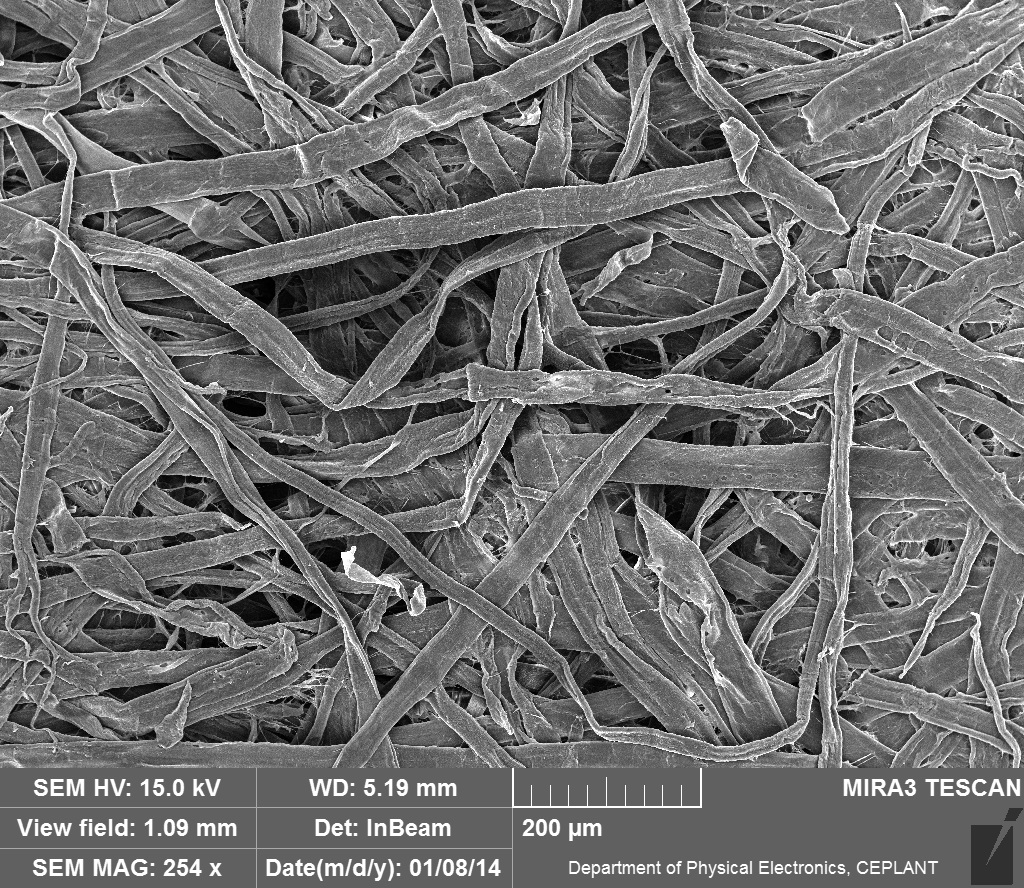 Dvě různá místa vzorku a stejné zvětšení
Papír z NEBĚLENÉ CELULÓZY
23. 1. 2014
PŘÍRODNÍ POLYMERY PŘF MU  8 doplněk SEM různých papírů 2013
20
Papír filtrační KÁVOVÝ 4
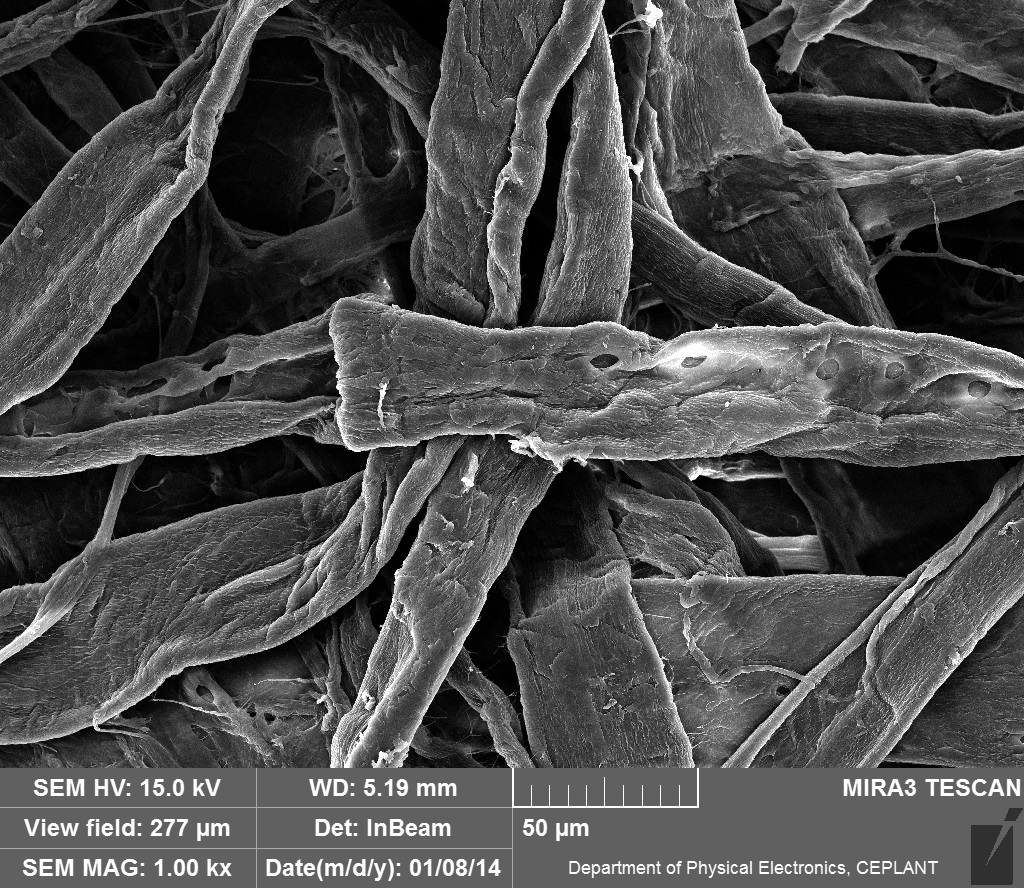 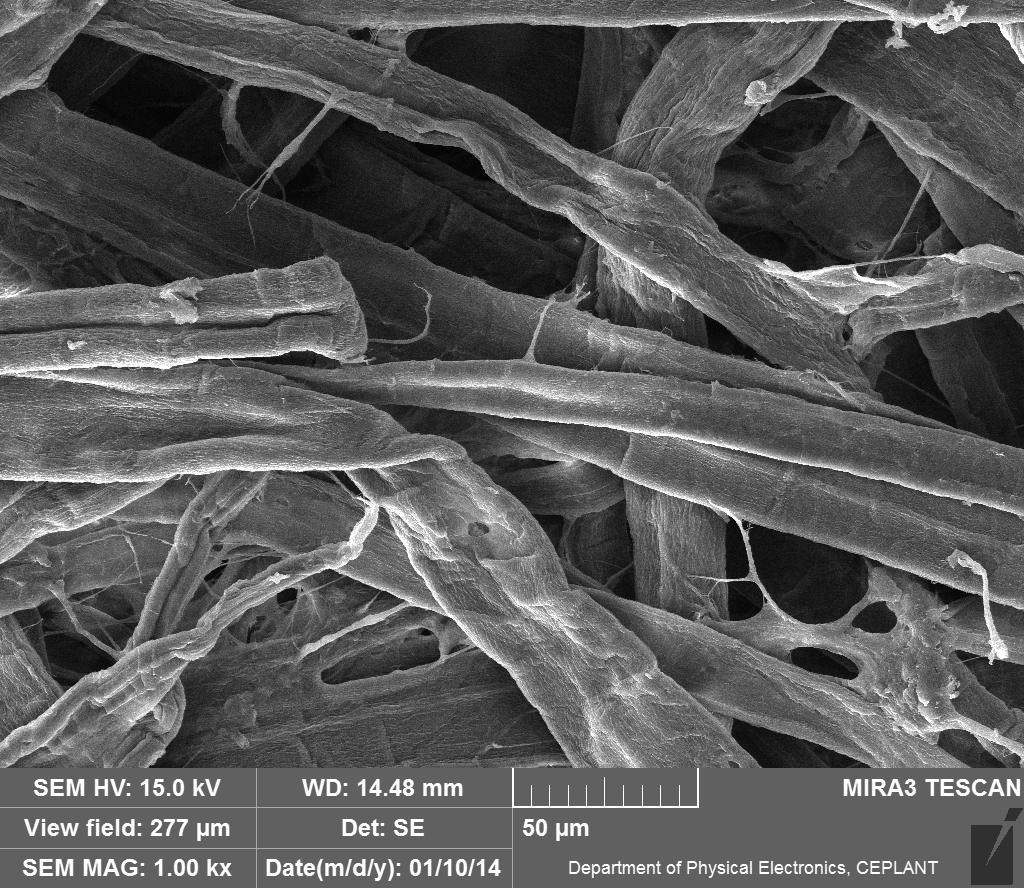 Dvě různá místa vzorku a stejné zvětšení
Papír z NEBĚLENÉ CELULÓZY
23. 1. 2014
PŘÍRODNÍ POLYMERY PŘF MU  8 doplněk SEM různých papírů 2013
21
Papír ruční Velké Losiny 1
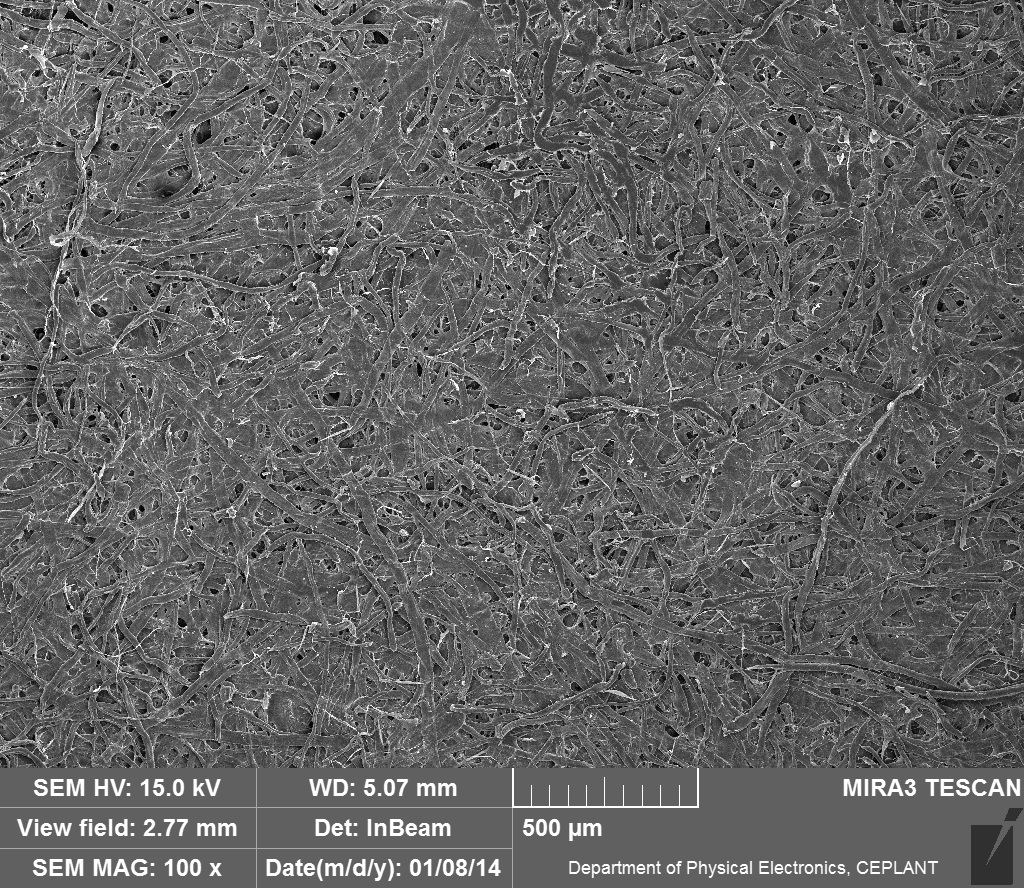 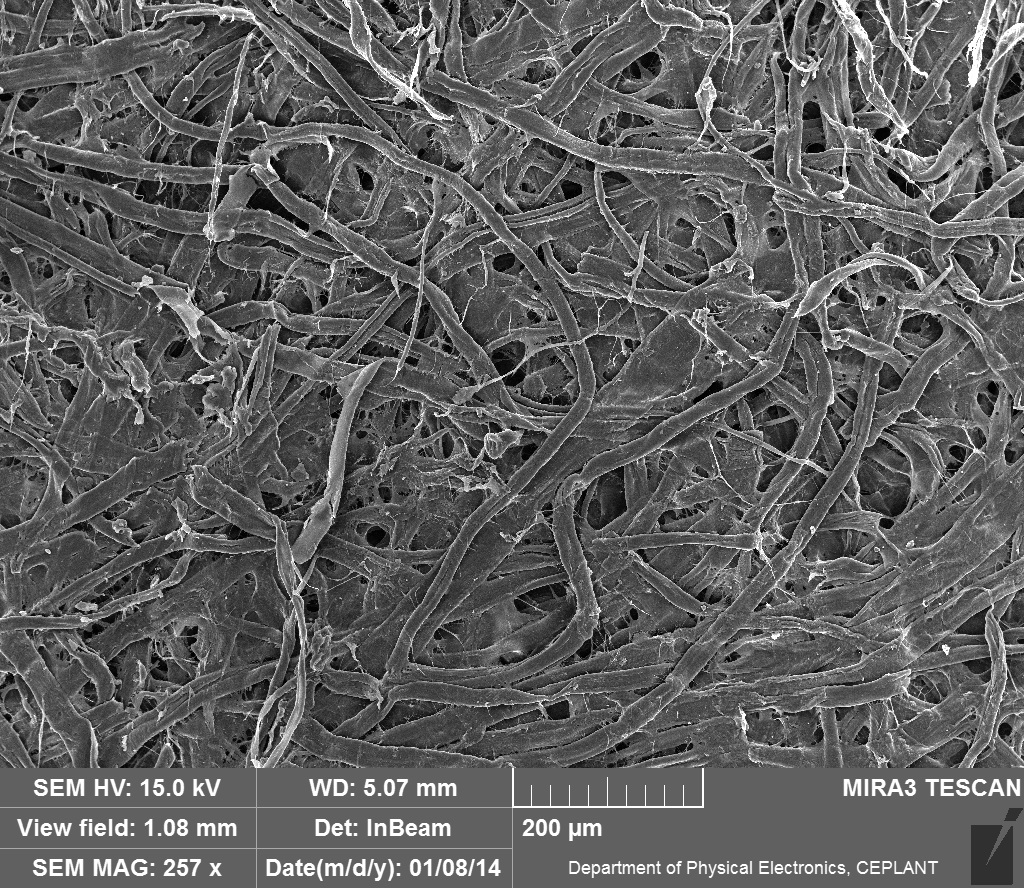 Má to být směs BAVLNA - LEN
Papír z BĚLENÉ CELULÓZY
23. 1. 2014
PŘÍRODNÍ POLYMERY PŘF MU  8 doplněk SEM různých papírů 2013
22
Papír ruční Velké Losiny 2
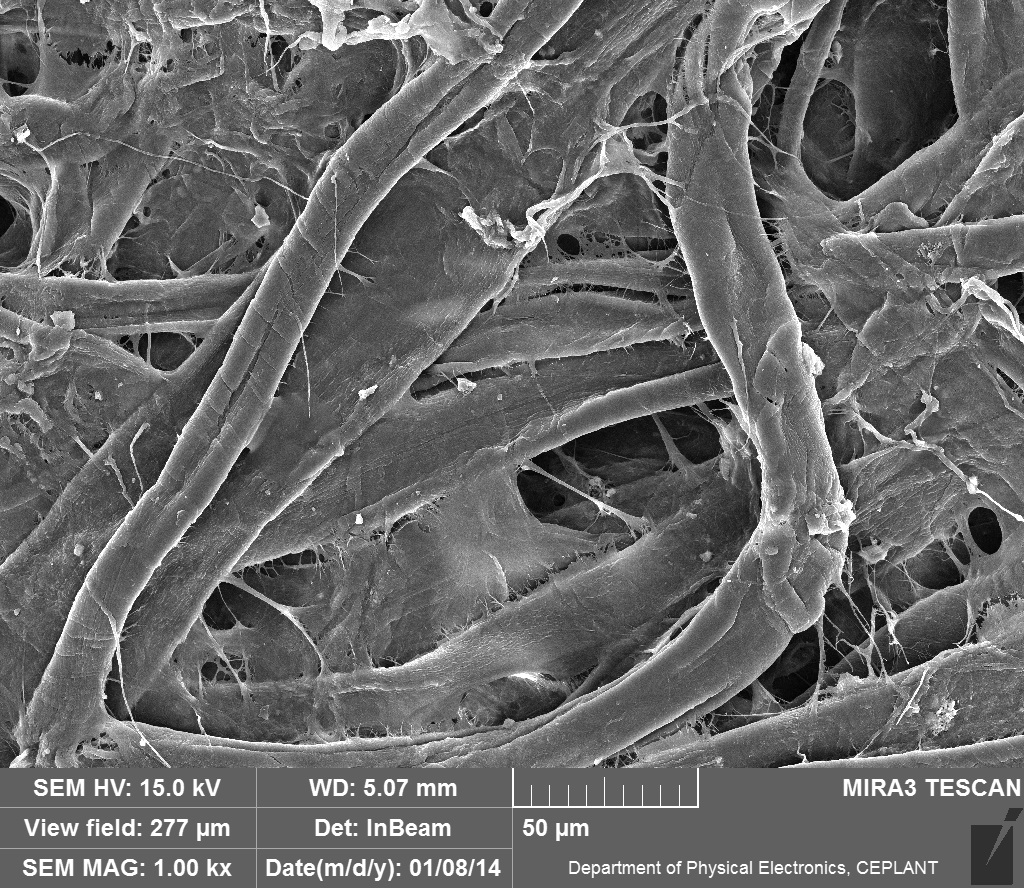 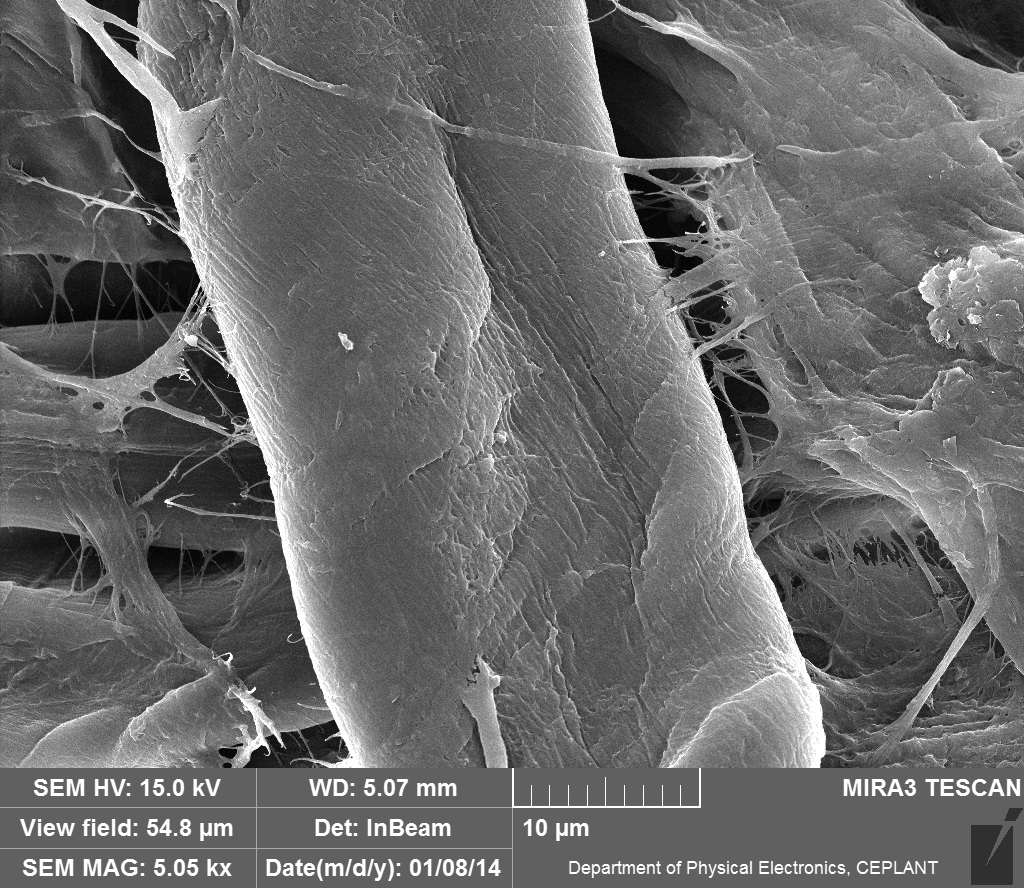 Má to být směs BAVLNA – LEN, všimněte si dvou různých šířek vláken. 
Všimněte si také pojiva, patrně škrob.
Papír z BĚLENÉ CELULÓZY
23. 1. 2014
PŘÍRODNÍ POLYMERY PŘF MU  8 doplněk SEM různých papírů 2013
23
Papír ruční Velké Losiny 3
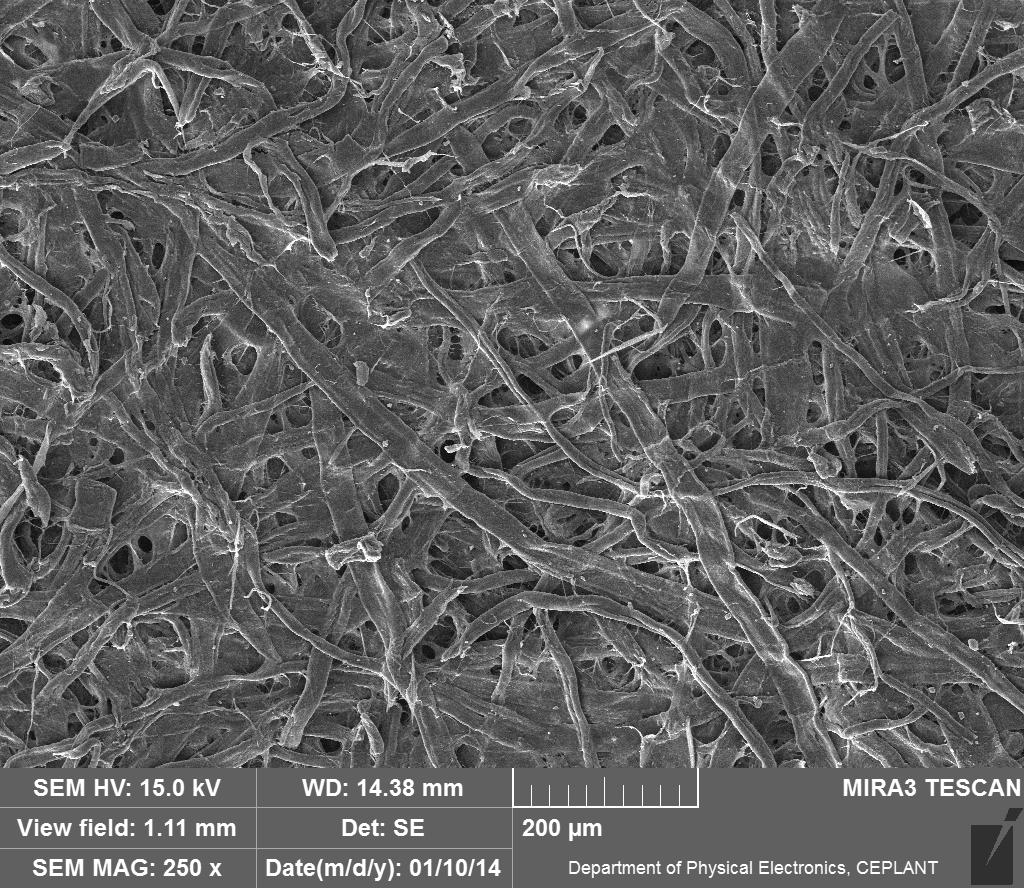 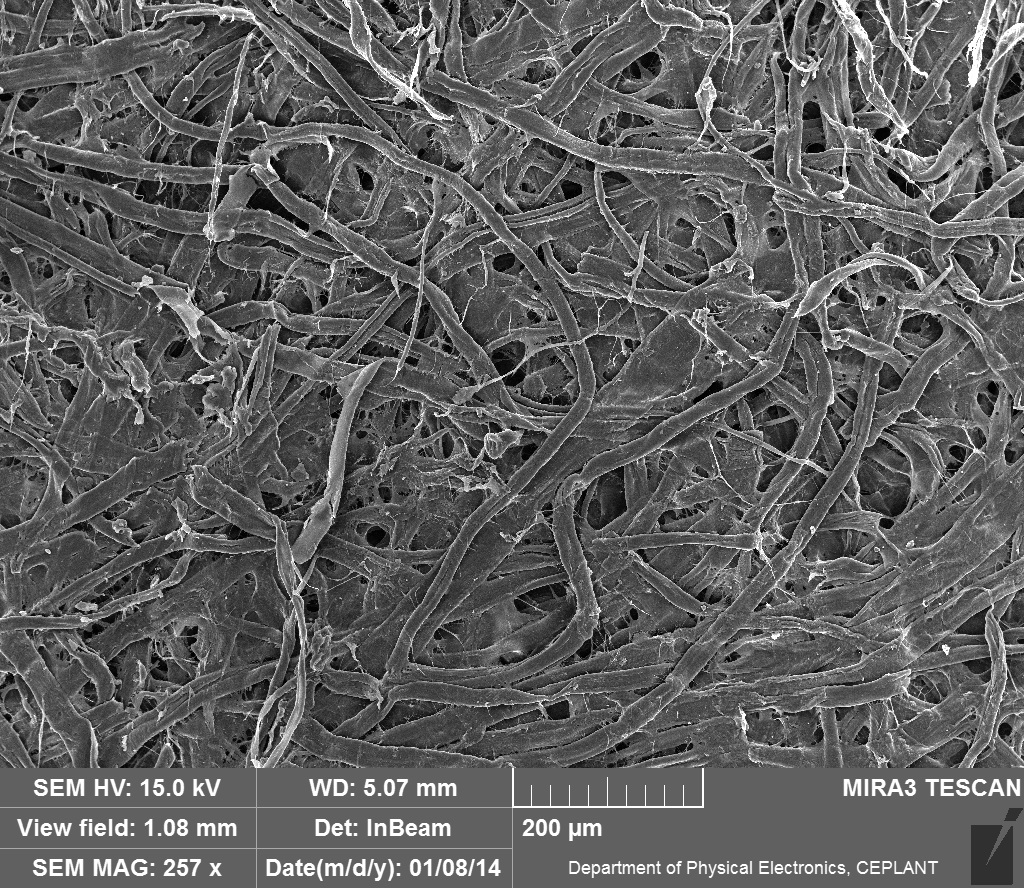 Dvě různá místa vzorku a stejné zvětšení
Papír z BĚLENÉ CELULÓZY
23. 1. 2014
PŘÍRODNÍ POLYMERY PŘF MU  8 doplněk SEM různých papírů 2013
24
Papír ruční Velké Losiny 4
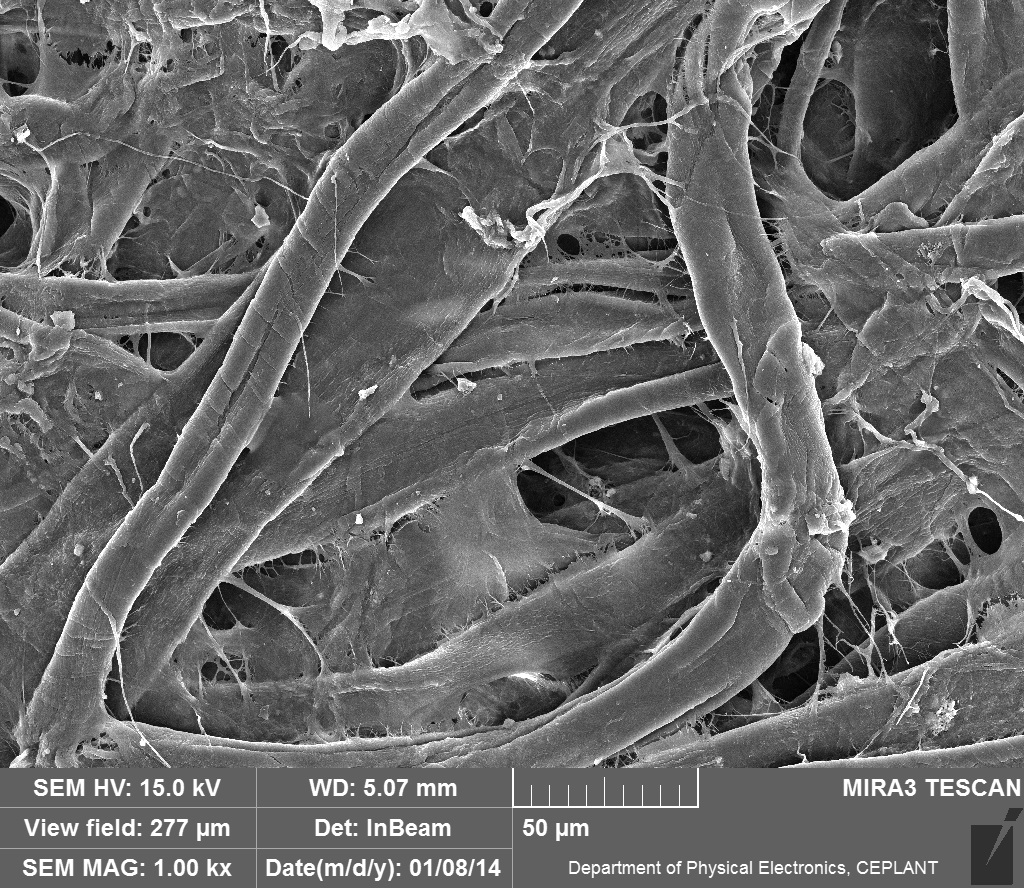 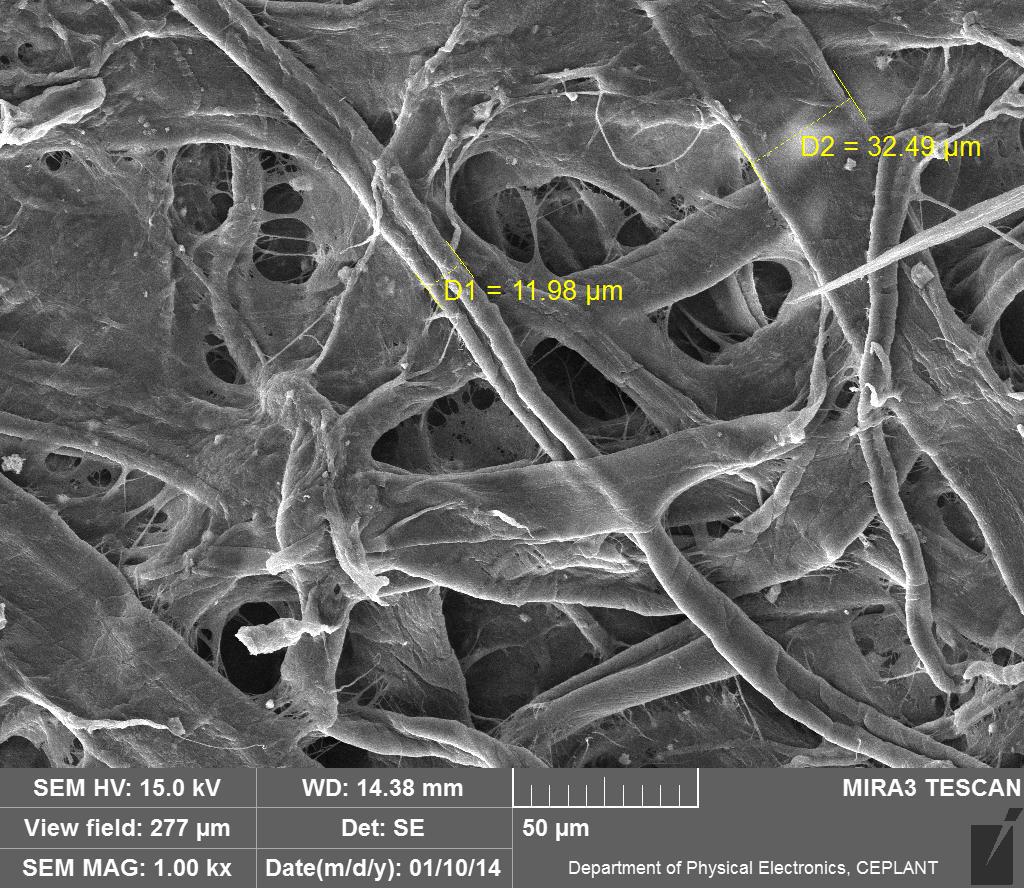 Má to být směs BAVLNA – LEN, všimněte si dvou různých šířek vláken. 
Všimněte si také pojiva, patrně škrob.
Papír z BĚLENÉ CELULÓZY
23. 1. 2014
PŘÍRODNÍ POLYMERY PŘF MU  8 doplněk SEM různých papírů 2013
25
Papír filtrační KÁVOVÝ  X LABORATORNÍ
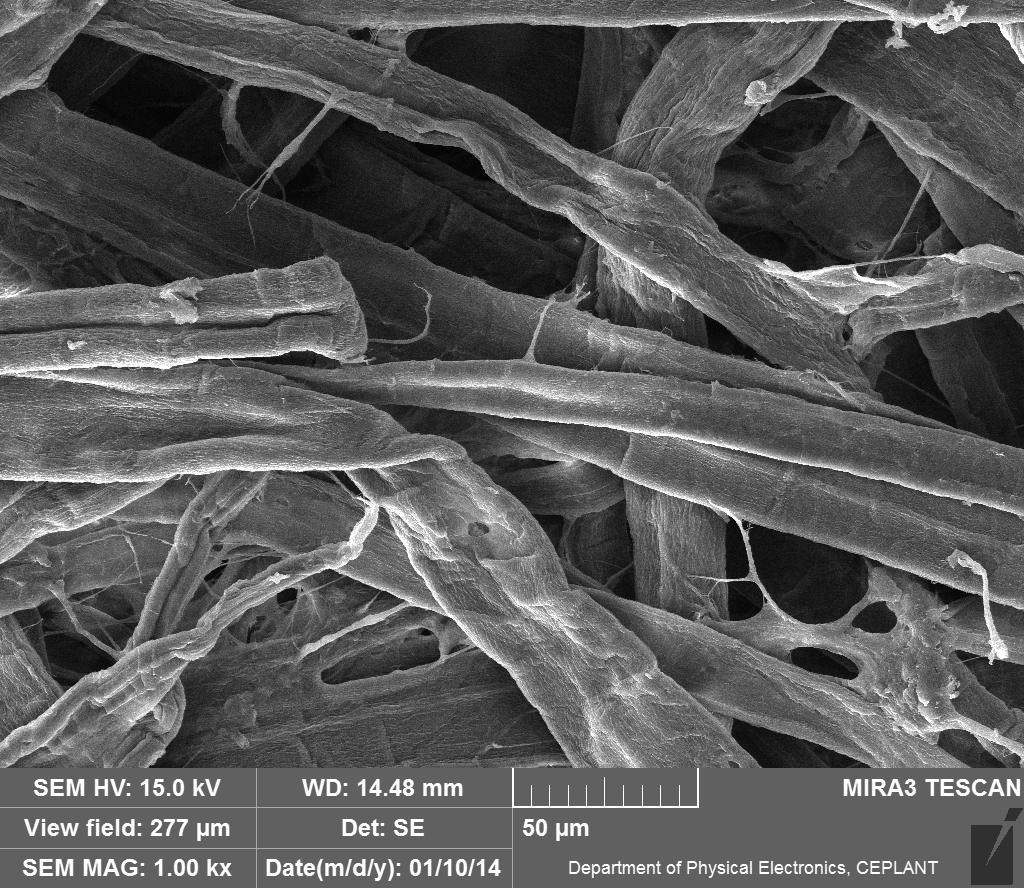 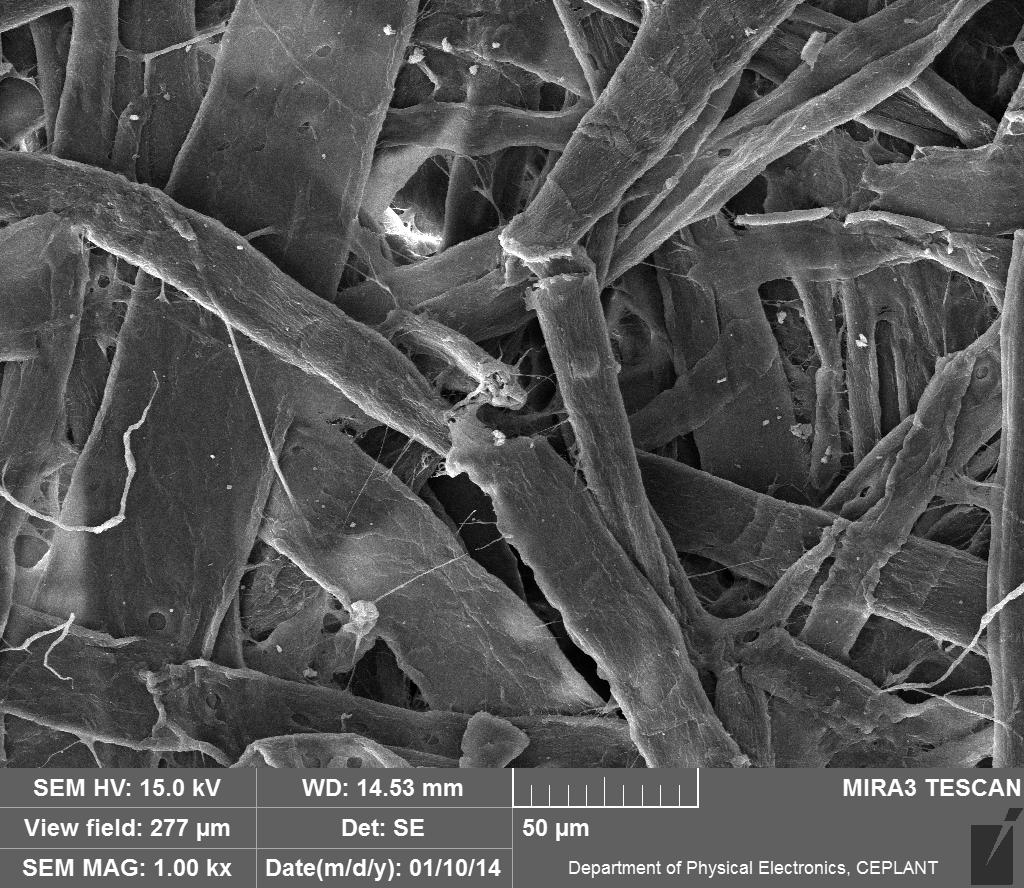 Všimněte si RŮZNÉ POREZITY
23. 1. 2014
PŘÍRODNÍ POLYMERY PŘF MU  8 doplněk SEM různých papírů 2013
26
Papír křídový- ANALÝZA PLNIV přímo při snímkování SEM 1
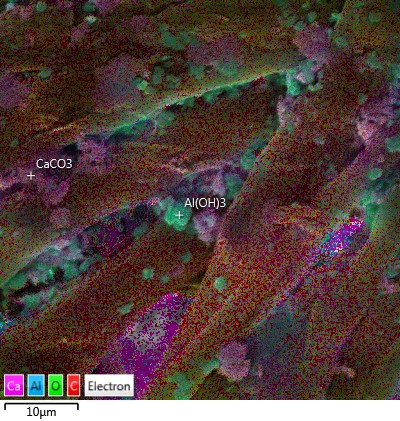 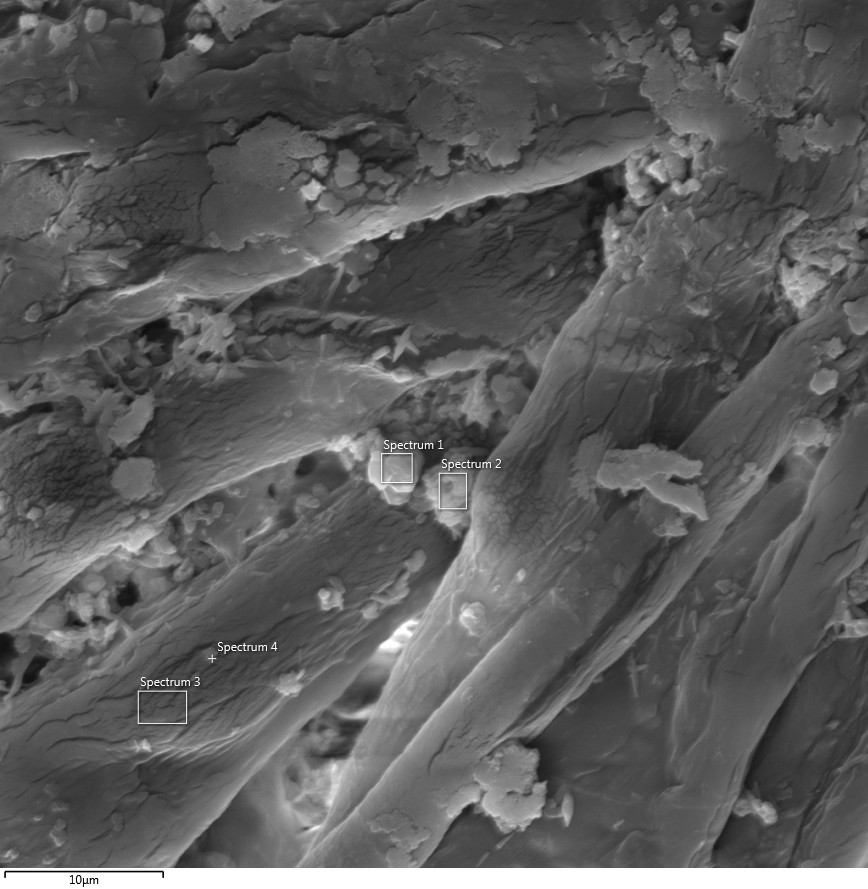 23. 1. 2014
PŘÍRODNÍ POLYMERY PŘF MU  8 doplněk SEM různých papírů 2013
27
Papír křídový- ANALÝZA PLNIV 2sonda změřena na konkrétní objekt
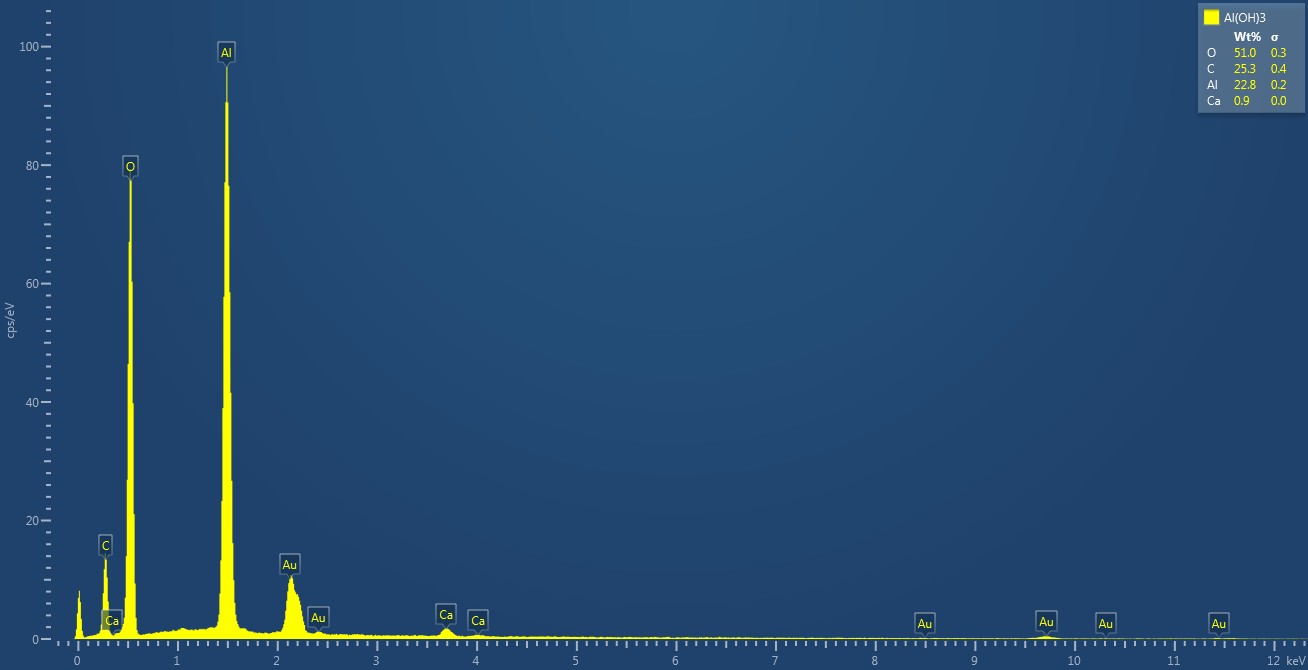 23. 1. 2014
PŘÍRODNÍ POLYMERY PŘF MU  8 doplněk SEM různých papírů 2013
28
Papír křídový- ANALÝZA PLNIV 3 sonda změřena na konkrétní objekt
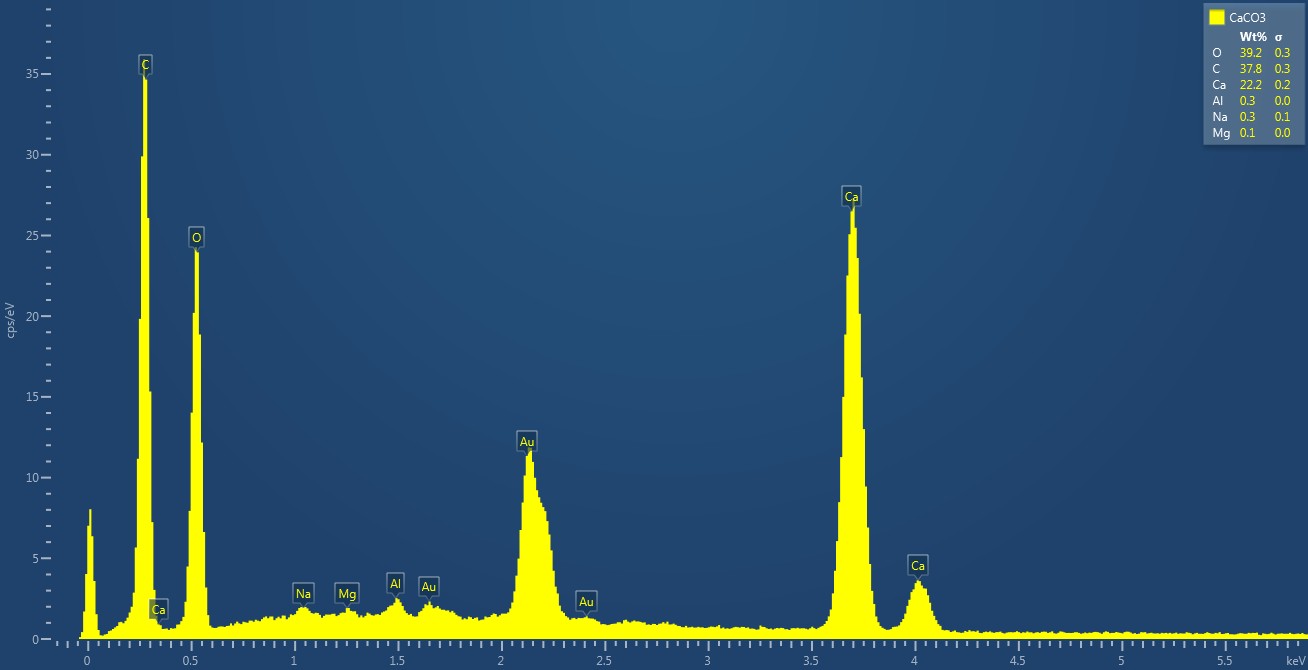 23. 1. 2014
PŘÍRODNÍ POLYMERY PŘF MU  8 doplněk SEM různých papírů 2013
29
Papír křídový- ANALÝZA PLNIV 4„projet“ celý snímek a spektra sumarizována
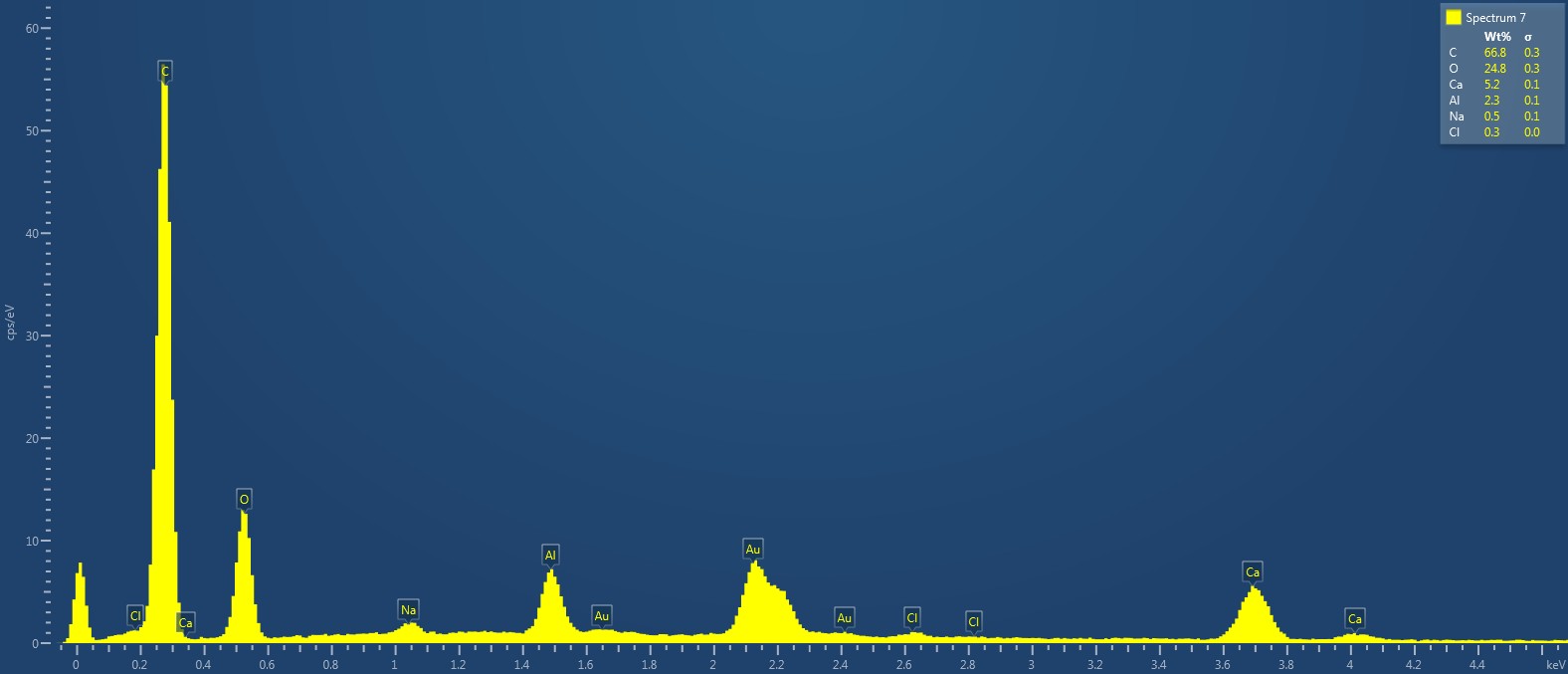 Papír je patrně plněn uhličitanem vápenatým a hydroxidem hlinitým
Uhlík z celulózy
Pokovení zlatem
23. 1. 2014
PŘÍRODNÍ POLYMERY PŘF MU  8 doplněk SEM různých papírů 2013
30